About these Slides
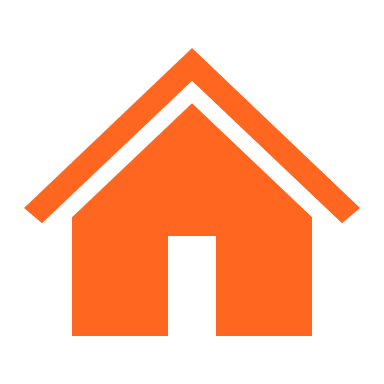 These slides highlight new data presented at EASL Congress 2025.
Feel free to use, adapt, and share these slides for your own personal use – please acknowledge EASL as the source​.
Abbreviations and full abstract texts are provided within the slide notes​.
Submitted abstracts are included in the slide notes but the final presented data may differ​.
Click on this symbol      , to return to the​ contents page. 
Click on this symbol      , to go to a specific page.
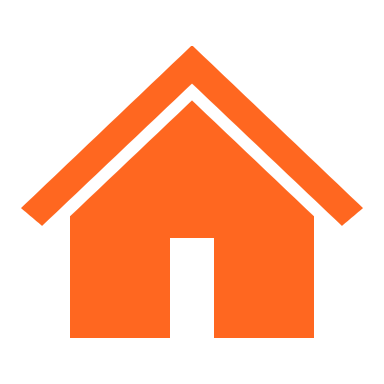 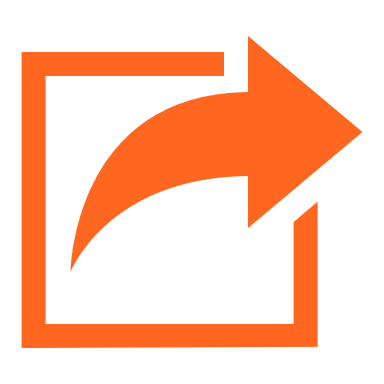 These slides serve as an educational resource and should not be used for patient management decisions.

Always verify information before applying it in clinical practice or using any therapies described.
Contents
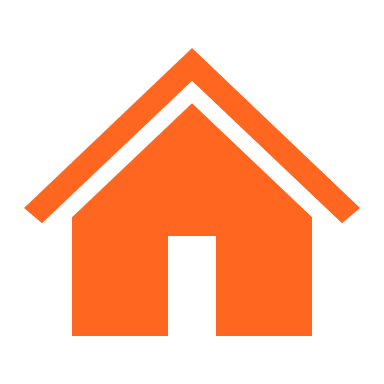 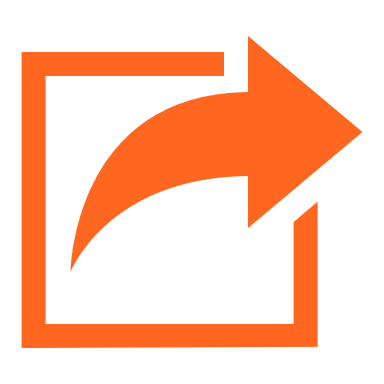 Clinical aspects
Go to Section
Clinical prediction model with good discriminative capacity for mortality risk in autoimmune hepatitis
OS-085-YI
Seladelpar treatment of patients with primary biliary cholangitis improves the GLOBE score and predicts improved transplant-free survival
THU-286
Safety and efficacy of inebilizumab in IgG4 related disease in participants with pancreatic, biliary, and hepatic involvement: results from the phase 3 MITIGATE trial
GS-002
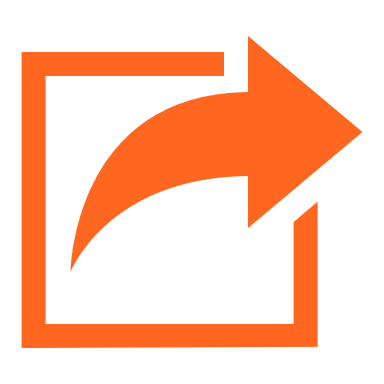 Experimental and pathophysiology
Go to Section
Novel dual-acting ABCB4/MDR3 and ABCB11/BSEP positive functional modulator demonstrates anti-cholestatic and anti-cholangitis activity in two orthogonal models of hepatobiliary disease
OS-055
Contents
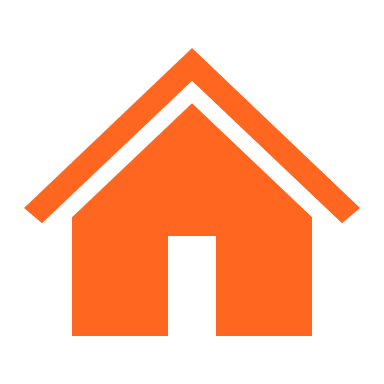 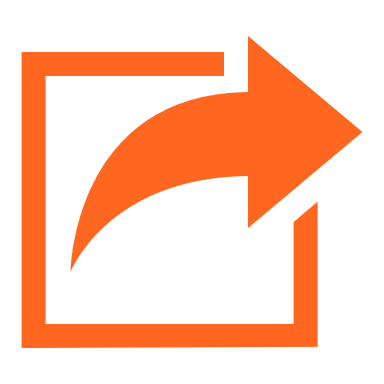 Rare liver diseases (including paediatric and genetic) - Clinical
Go to Section
TOP-331-YI
Standalone medical therapy versus early endovascular intervention as the first step in the management of patients with primary Budd-Chiari syndrome: a randomized controlled trial
Development of portal hypertension after non-cirrhotic non-tumoral recent portal vein thrombosis (RPVT). A long-term follow-up study
GS-004
Fontan-associated liver disease: clinical and epidemiological impact on a large cohort in the UK, a retrospective multicenter study
OS-021
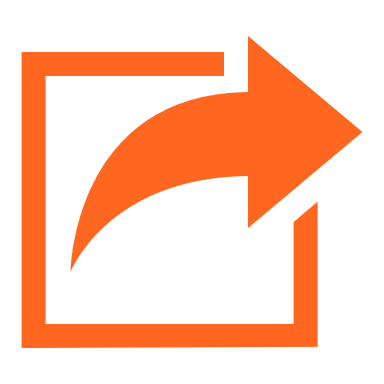 Rare liver diseases including paediatric and genetic: Basic
Go to Section
Single-cell spatial transcriptomic map of biliary atresia
OS-023
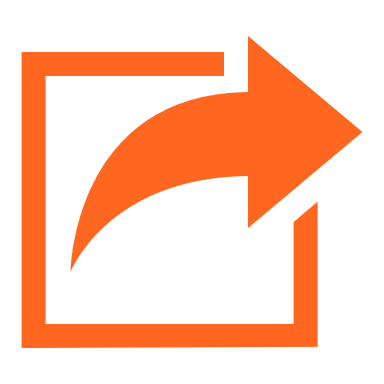 Late breakers
Go to Section
Norucholic acid for the treatment of primary sclerosing cholangitis: 96-week analysis of a pivotal phase 3 trial
LB25148
Clinical Aspects
OS-085-YI Clinical prediction model with good discriminative capacity for mortality risk in autoimmune hepatitis
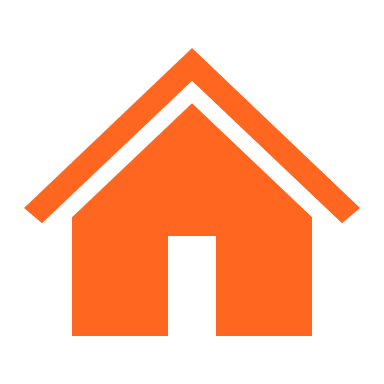 Background & Aims
AIH is a complex condition with varying prognostic factors linked to survival.
A previous survival prediction model exists but is limited in scope (based on a small dataset, excludes variant syndromes) and lacks key predictors like response to treatment. 
Aim: To develop and internally validate a prediction model for transplant-free survival in AIH, after 6 months of receiving standard therapy.
Methods
Developed using backward selection
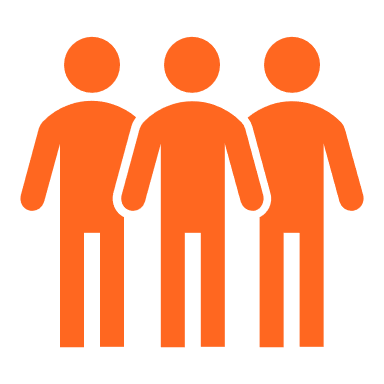 C-index calculated & 
calibration curve plotted
8 (1-49) years follow-up
1212 patients with AIH from the IAIHG-RR
Liver transplantation
or
Mortality
Internally validated on 250 bootstrap samples
Coefficients updated with slope from internal validation
Primary endpoint
Model
Data
[Speaker Notes: Abbreviations: AIH = Autoimmune Hepatitis; ALT = Alanine aminotransferase; ALP = Alkaline phosphatase; AUC = Area under curve; CBR = Complete Biological Response; IAIHG-RR = International AIH Group Retrospective Registry; INR = International Normalised Ratio.

OS-085-YI
Clinical prediction model with good discriminative capacity for mortality risk in autoimmune hepatitis
Charlotte Slooter1, Floris van den Brand1, Ana Lleo2, Francesca Colapietro3, Marco Lenzi4, Paolo Muratori5, Nanda Kerkar6, George Dalekos, Kalliopi Zachou7, Maria Isabel Lucena8, Mercedes Robles-Díaz8, Daniel E. Di Zeo-Sánchez, Raul J. Andrade8, Aldo J Montano-Loza9, Ellina Lytvyak9, Martijn Heymans10, Olga Falco11, Alessio Gerussi11, Pietro Invernizzi11, Guilherme Macedo12, Gerd Bouma1, Rodrigo Liberal12, Joost PH Drenth1, Ynto de Boer1
1Department of Gastroenterology and Hepatology, Amsterdam UMC, Vrije Universiteit Amsterdam, Amsterdam, Netherlands, 2Department of Biomedical Sciences, Humanitas University, Pieve Emanuele, milan, Italy, 3Department of Biomedical Sciences, Humanitas University, Pieve Emanuele, Milan, Italy, 4Department of Clinical Medicine, University of Bologna, Bologna, Italy, 5Department of Sciences for the Quality of Life, University of Bologna, Bologna, Italy, 6Department of Gastroenterology, Hepatology and Nutrition, Golisano Children's Hospital, University of Rochester Medical Centre, Rochester, United States, 7Department of Medicine and Research Laboratory of Internal Medicine, Expertise Center of Greece in Autoimmune Liver Diseases, European Reference Network on Hepatological Diseases (ERN-RARE LIVER), General University Hospital of Larissa, Larissa, Greece, 8Liver Unit, Gastroenterology Service and Department of Medicine, Vírgen de Victoria University Hospital, University of Málaga, IBIMA-Plataforma BIONAND, Malaga, Spain, 9Department of Gastroenterology and Hepatology, University of Alberta Hospital, Edmonton, Canada, 10Department of Epidemiology and Biostatistics, Amsterdam UMC, Vrije Universiteit Amsterdam, Amsterdam, Netherlands, 11Division of Gastroenterology, Center for Autoimmune Liver Diseases, European Reference Network on Hepatological Diseases (ERN RARE-LIVER), Fondazione IRCCS San Gerardo dei Tintori, Department of Medicine and Surgery, University of Milano-Bicocca, Monza, Italy, 12Department of Gastroenterology and Hepatology, Centro Hospitalar São João, Porto, Portugal
Email: c.d.slooter@amsterdamumc.nl
 
Background and aims: 
Autoimmune hepatitis (AIH) is a complex condition with various prognostic factors linked to increased mortality risk. To date, only one prediction model for survival in AIH has been developed, which incorporates age, cirrhosis at diagnosis, and non-Caucasian ethnicity. However, this model is based on a relatively small dataset, limited to AIH type 1 without variant syndromes and does not include significant predictors such as achievement of complete biochemical response (CBR). Therefore, our study aims to develop and internally validate a prediction model for transplant-free survival in AIH that incorporates the achievement of CBR at 12 months.
 
 
Method: We included all patients with available follow-up data from the International AIH Group Retrospective Registry. The endpoint of the study was overall mortality or liver transplantation. The prediction model was developed using backward selection. We calculated the C-index and plotted the calibration curve. The model was updated after internal validation was performed with 250 bootstrap samples. The coefficients of the model were updated with the slope from internal validation.
 
Results: With a median follow-up of 8 years, our study encompasses 1139 patients with AIH, of whom 159 died or received a liver transplantation. Among included patients 42.4% did not achieve CBR within 12 months. The prognostic model includes age and cirrhosis at diagnosis, non-Caucasian ethnicity, variant syndrome with PSC, and absence of CBR within 12 months. The model demonstrates C-index of 0.885 with a linear calibration curve. Internal validation yielded a C-index of 0.879 with a slope shrinkage factor of 0.932. This resulted in the following formula: Prognostic index = (0.034 × Age) + (0.960 × Ethnicity) + (1.430 × Cirrhosis) + (1.343 × PSC) + (1.601 × CBR).
· Age: age in years at diagnosis of AIH
· Ethnicity: non-Caucasian = 1; Caucasian = 0
· Cirrhosis: cirrhosis at diagnosis = 1; no cirrhosis at diagnosis = 0
· PSC: PSC at diagnosis = 1; no PSC at diagnosis = 0
· CBR: No CBR within 12 months = 1; CBR within 12 months = 0
Survival(10y) = 1 – exp(−(0.049147616 × exp(PI)))
Conclusion: 
Our study establishes a predictive model for survival in AIH that incorporates age, cirrhosis at diagnosis, non-Caucasian ethnicity, variant syndrome with PSC, and absence of CBR within 12 months. The model demonstrates robust predictive performance in bootstrap samples and shows promising utility for clinical application.]
OS-085-YI Clinical prediction model with good discriminative capacity for mortality risk in autoimmune hepatitis
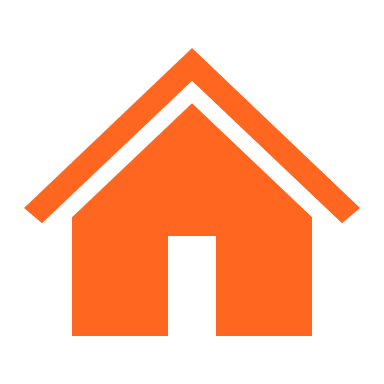 Results
105 patients reached endpoint <15 years.
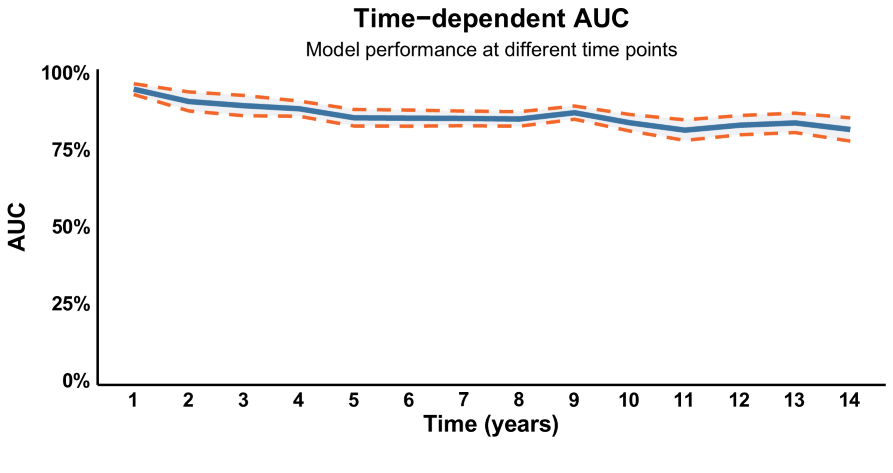 Prognostic factors:
Age at diagnosis
Baseline value ALT 
6-month values of ALT, ALP, albumin and INR
C-index: 0.84
Conclusion
This study presents a robust and internally validated prediction model for transplant-free survival in AIH.
The model’s strong performance suggests potential clinical application in risk stratification and patient management.
Model Performance
[Speaker Notes: Abbreviations: AIH = Autoimmune Hepatitis; ALT = Alanine aminotransferase; ALP = Alkaline phosphatase; AUC = Area under curve; CBR = Complete Biological Response; IAIHG-RR = International AIH Group Retrospective Registry; INR = International Normalised Ratio.
OS-085-YI
Clinical prediction model with good discriminative capacity for mortality risk in autoimmune hepatitis
Charlotte Slooter1, Floris van den Brand1, Ana Lleo2, Francesca Colapietro3, Marco Lenzi4, Paolo Muratori5, Nanda Kerkar6, George Dalekos, Kalliopi Zachou7, Maria Isabel Lucena8, Mercedes Robles-Díaz8, Daniel E. Di Zeo-Sánchez, Raul J. Andrade8, Aldo J Montano-Loza9, Ellina Lytvyak9, Martijn Heymans10, Olga Falco11, Alessio Gerussi11, Pietro Invernizzi11, Guilherme Macedo12, Gerd Bouma1, Rodrigo Liberal12, Joost PH Drenth1, Ynto de Boer1
1Department of Gastroenterology and Hepatology, Amsterdam UMC, Vrije Universiteit Amsterdam, Amsterdam, Netherlands, 2Department of Biomedical Sciences, Humanitas University, Pieve Emanuele, milan, Italy, 3Department of Biomedical Sciences, Humanitas University, Pieve Emanuele, Milan, Italy, 4Department of Clinical Medicine, University of Bologna, Bologna, Italy, 5Department of Sciences for the Quality of Life, University of Bologna, Bologna, Italy, 6Department of Gastroenterology, Hepatology and Nutrition, Golisano Children's Hospital, University of Rochester Medical Centre, Rochester, United States, 7Department of Medicine and Research Laboratory of Internal Medicine, Expertise Center of Greece in Autoimmune Liver Diseases, European Reference Network on Hepatological Diseases (ERN-RARE LIVER), General University Hospital of Larissa, Larissa, Greece, 8Liver Unit, Gastroenterology Service and Department of Medicine, Vírgen de Victoria University Hospital, University of Málaga, IBIMA-Plataforma BIONAND, Malaga, Spain, 9Department of Gastroenterology and Hepatology, University of Alberta Hospital, Edmonton, Canada, 10Department of Epidemiology and Biostatistics, Amsterdam UMC, Vrije Universiteit Amsterdam, Amsterdam, Netherlands, 11Division of Gastroenterology, Center for Autoimmune Liver Diseases, European Reference Network on Hepatological Diseases (ERN RARE-LIVER), Fondazione IRCCS San Gerardo dei Tintori, Department of Medicine and Surgery, University of Milano-Bicocca, Monza, Italy, 12Department of Gastroenterology and Hepatology, Centro Hospitalar São João, Porto, Portugal
Email: c.d.slooter@amsterdamumc.nl
 
Background and aims: 
Autoimmune hepatitis (AIH) is a complex condition with various prognostic factors linked to increased mortality risk. To date, only one prediction model for survival in AIH has been developed, which incorporates age, cirrhosis at diagnosis, and non-Caucasian ethnicity. However, this model is based on a relatively small dataset, limited to AIH type 1 without variant syndromes and does not include significant predictors such as achievement of complete biochemical response (CBR). Therefore, our study aims to develop and internally validate a prediction model for transplant-free survival in AIH that incorporates the achievement of CBR at 12 months.
  
Method: We included all patients with available follow-up data from the International AIH Group Retrospective Registry. The endpoint of the study was overall mortality or liver transplantation. The prediction model was developed using backward selection. We calculated the C-index and plotted the calibration curve. The model was updated after internal validation was performed with 250 bootstrap samples. The coefficients of the model were updated with the slope from internal validation.
 
Results: With a median follow-up of 8 years, our study encompasses 1139 patients with AIH, of whom 159 died or received a liver transplantation. Among included patients 42.4% did not achieve CBR within 12 months. The prognostic model includes age and cirrhosis at diagnosis, non-Caucasian ethnicity, variant syndrome with PSC, and absence of CBR within 12 months. The model demonstrates C-index of 0.885 with a linear calibration curve. Internal validation yielded a C-index of 0.879 with a slope shrinkage factor of 0.932. This resulted in the following formula: Prognostic index = (0.034 × Age) + (0.960 × Ethnicity) + (1.430 × Cirrhosis) + (1.343 × PSC) + (1.601 × CBR).
· Age: age in years at diagnosis of AIH
· Ethnicity: non-Caucasian = 1; Caucasian = 0
· Cirrhosis: cirrhosis at diagnosis = 1; no cirrhosis at diagnosis = 0
· PSC: PSC at diagnosis = 1; no PSC at diagnosis = 0
· CBR: No CBR within 12 months = 1; CBR within 12 months = 0
Survival(10y) = 1 – exp(−(0.049147616 × exp(PI)))

Conclusion: 
Our study establishes a predictive model for survival in AIH that incorporates age, cirrhosis at diagnosis, non-Caucasian ethnicity, variant syndrome with PSC, and absence of CBR within 12 months. The model demonstrates robust predictive performance in bootstrap samples and shows promising utility for clinical application.]
THU-286 Seladelpar treatment of patients with primary biliary cholangitis improves the GLOBE score and predicts improved transplant-free survival
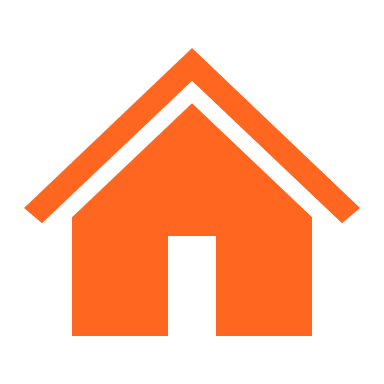 Methods
Background & Aims
PBC is a chronic, progressive, autoimmune cholestatic liver disease which requires long-term treatment to prevent progressive liver injury and potentially the need for LT.
In the Phase 3, placebo-controlled RESPONSE study (NCT04620733), patients with PBC who had an inadequate response or intolerance to UDCA who received seladelpar 10 mg demonstrated significant improvements in biochemical markers of cholestasis and pruritus compared with placebo; similar results have been reported in an interim analysis from the ongoing, open-label extension ASSURE study (NCT03301506).
The GLOBE Score is a validated risk assessment tool that predicts transplant-free survival for those diagnosed with PBC. 
Seladelpar is indicated in combination with UDCA in patients with an inadequate response to UDCA or as monotherapy in patients unable to tolerate UDCA.
Aims: 
To evaluate the change in GLOBE score and its components in patients with PBC who received seladelpar 10 mg or placebo in the pivotal, placebo-controlled, Phase 3 RESPONSE study and seladelpar 10 mg in the subsequent open-label extension ASSURE study over 24 months.
To explore improvements in predicted transplant-free survival over 2 years of seladelpar treatment.
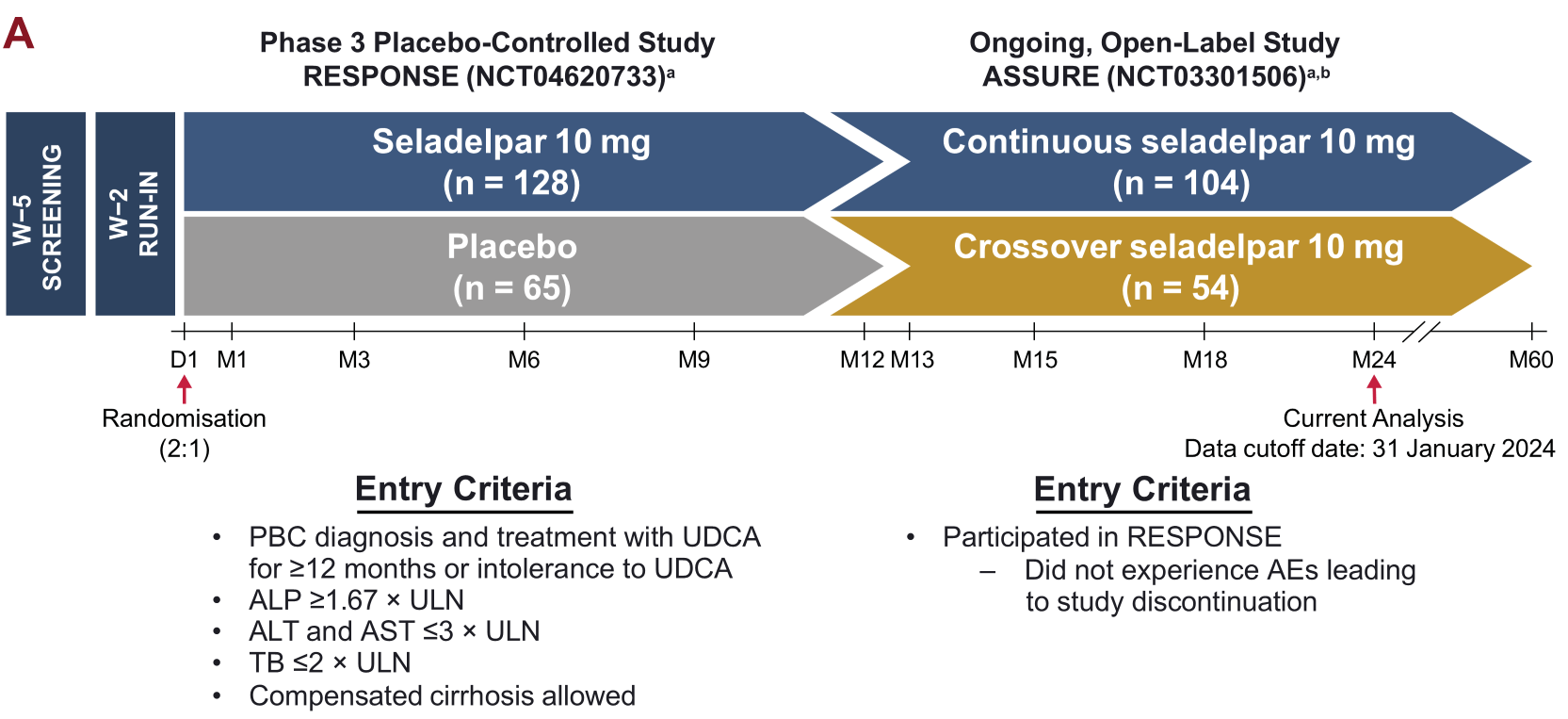 aStudy drug administered orally once daily as an add-on to UDCA, or as monotherapy in patients intolerant to UDCA.
bThe ongoing open-label ASSURE study includes patients previously enrolled in RESPONSE (shown here) and legacy seladelpar studies (not shown). cA higher GLOBE score indicates a worse prognosis.
GLOBE scores were calculated for each follow-up visit for up to 24 months and the change in GLOBE score was assessed from baseline, with higher scores indicating worse prognosis.

The predicted transplant-free survival, based on GLOBE scores, was assessed for patients who received placebo for up to 1 year and seladelpar for up to 2 years.
GLOBE Scorec = 044378 × age at start of UDCA therapy + .93982 × ln(bilirubin × ULN) + .335648 × ln(ALP × ULN) − 2.266708 × (albumin × LLN) − .002581 × (platelet count × 103/μL) + 1.216865
[Speaker Notes: Abbreviations: AE = adverse event; ALP = Alkaline phosphatase; ALT =  Alanine aminotransferase; AMA = Anti-mitochondrial antibodies; AST = Aspartate aminotransferase; D = Day; LLN = Lower limit of normal; M = Month; PBC = Primary biliary
cholangitis; SD = Standard Deviation; TB = Total bilirubin; UDCA = Ursodeoxycholic acid; ULN = Upper limit of normal; W = Week.

THU-286
Seladelpar treatment of patients with primary biliary cholangitis improves the GLOBE score and predicts improved transplant-free survival
Bettina Hansen1 2 3, Susheela Carroll4, Yan Zhou4, C. Fiorella Murillo Perez4, Gideon M. Hirschfield1
1Division of Gastroenterology and Hepatology, Toronto Centre for Liver Disease, University of Toronto, Toronto, Canada, 2Department of Epidemiology, Erasmus MC, Rotterdam, Netherlands, 3Institute of Health Policy, Management and Evaluation, University of Toronto, Toronto, Canada, 4Gilead Sciences, Inc., Foster City, United States
Email: bettina.hansen@utoronto.ca

Background and Aims: The GLOBE score is a validated risk assessment tool that provides an estimate of transplant-free survival for patients (pts) with primary biliary cholangitis (PBC). Seladelpar is a first-in-class delpar (selective PPAR-delta agonist) with anticholestatic, anti-inflammatory, and antipruritic activity indicated for the treatment of PBC in combination with ursodeoxycholic acid (UDCA) in adults who have an inadequate response to UDCA, or as a monotherapy in pts intolerant to UDCA. This analysis evaluated the change in GLOBE score in pts with PBC on seladelpar from the pivotal, placebo-controlled Phase 3 RESPONSE (NCT04620733) trial and the subsequent open-label extension (ASSURE; NCT03301506).
 
 
Method: Pts with PBC who received UDCA for ≥ 12 months (M) or were intolerant to UDCA and had alkaline phosphatase (ALP) ≥ 1.67 × the upper limit of normal (ULN) and total bilirubin (TB) ≤ 2 × ULN were enrolled into RESPONSE and randomised 2:1 to receive daily seladelpar 10 mg or placebo. After 1 year (Y), pts were eligible for ASSURE. At this time, pts on placebo could cross over to seladelpar (crossover) and pts on seladelpar continued treatment (continuous). The change in GLOBE score was assessed for pts who received continuous or crossover seladelpar after placebo. The predicted transplant-free survival was assessed for pts who received continuous seladelpar up to 2Y or placebo up to 1Y. The contributions of ALP, TB, albumin, and platelets to changes in GLOBE score were evaluated.
 
 
Results: A total of 193 pts were enrolled. Baseline (BL) characteristics were balanced between treatment groups; 95% were female; mean (SD) age and duration of PBC were 57 (9.7) and 8 (6.6) years. Mean (SD) BL values were 314 (120.9) U/L for ALP, 0.76 (0.31) mg/dL for TB, 4.1 (0.26) g/dL for albumin, 242 (80.6) × 103/uL for platelets, and 0.32 (0.68) for GLOBE score. Mean (SD) changes in GLOBE score from BL at 3M and 1Y for pts on seladelpar were −0.38 (0.21) and −0.34 (0.39), respectively, vs −0.07 (0.28) and −0.01 (0.32) for pts on placebo. At 2Y, GLOBE score changes were −0.39 (0.33) and −0.42 (0.50) for pts on continuous or crossover seladelpar, respectively. For pts on seladelpar, the greatest changes in GLOBE score were attributable to the ALP component (3M, −0.20; 1Y, −0.21; 2Y, −0.19), followed by the TB component (3M, −0.11; 1Y, −0.09; 2Y, −0.13). Seladelpar treatment for 3M, 1Y, and 2Y led to predicted changes in transplant-free survival with hazard ratios (95% CIs) of 0.7 (0.7–0.7), 0.8 (0.7–0.9), and 0.7 (0.6–0.8) compared to BL, respectively. The hazard ratios (95% CIs) for pts on placebo at 3M and 1Y were 1.0 (0.9–1.0) and 1.0 (1.0–1.1). At 2Y, pts on crossover seladelpar had similar results to those on continuous seladelpar.
 
 
Conclusion:  Seladelpar treatment resulted in an early decrease in GLOBE score for pts with PBC, which was maintained over 2Y and was associated with improved predicted transplant-free survival.]
THU-286 Seladelpar treatment of patients with primary biliary cholangitis improves the GLOBE score and predicts improved transplant-free survival
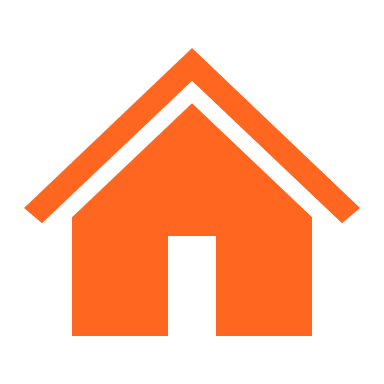 Results
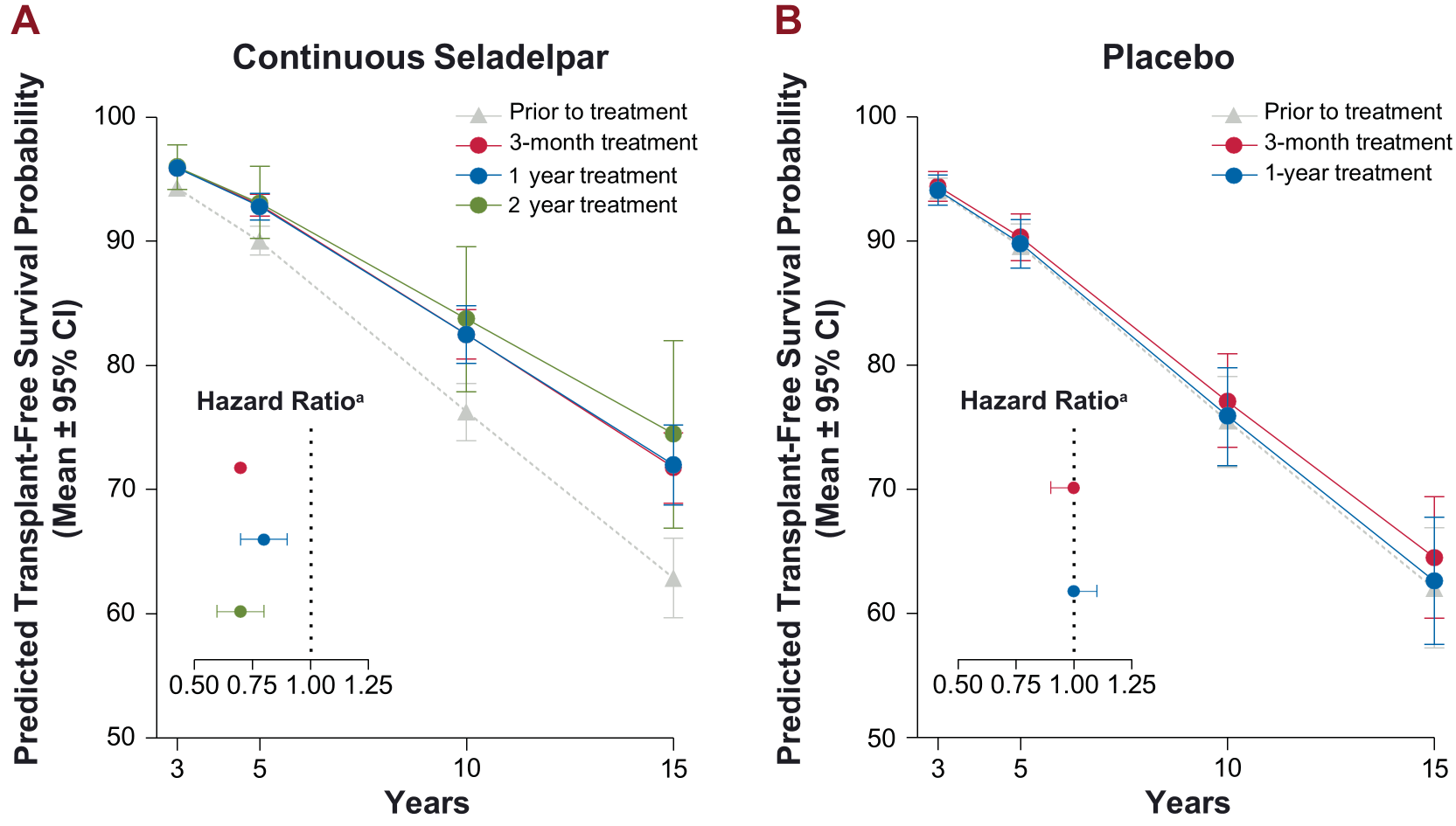 In the continuous seladelpar group, an improvement in predicted transplant-free survival was observed as early as 3 months into treatment, and the greatest improvement was observed after 2 years of treatment.
aHazard ratios were calculated with survival estimates.
Predicted transplant-free survival
Demographics and clinical characteristics at baseline
Overall, baseline characteristics were balanced between the seladelpar and placebo groups.
The baseline GLOBE score was similar between patients in the seladelpar 10 mg and placebo arms (mean 0.31 [SD 0.66] vs mean 0.33 [SD 0.71]), as were the GLOBE score components.
Conclusion
Seladelpar treatment resulted in an early decrease in GLOBE score for patients with PBC, which was maintained over two years and was associated with improved predicted transplant-free survival maintained for up to 24 months.
an = 125 for the seladelpar 10 mg arm and; 3 patients in the seladelpar 10 mg group and did not have baseline platelets data or a baseline GLOBE score.
[Speaker Notes: Abbreviations: AE = adverse event; ALP = Alkaline phosphatase; ALT =  Alanine aminotransferase; AMA = Anti-mitochondrial antibodies; AST = Aspartate aminotransferase; D = Day; LLN = Lower limit of normal; M = Month; PBC = Primary biliary
cholangitis; SD = Standard Deviation; TB = Total bilirubin; UDCA = Ursodeoxycholic acid; ULN = Upper limit of normal; W = Week.

THU-286
Seladelpar treatment of patients with primary biliary cholangitis improves the GLOBE score and predicts improved transplant-free survival
Bettina Hansen1 2 3, Susheela Carroll4, Yan Zhou4, C. Fiorella Murillo Perez4, Gideon M. Hirschfield1
1Division of Gastroenterology and Hepatology, Toronto Centre for Liver Disease, University of Toronto, Toronto, Canada, 2Department of Epidemiology, Erasmus MC, Rotterdam, Netherlands, 3Institute of Health Policy, Management and Evaluation, University of Toronto, Toronto, Canada, 4Gilead Sciences, Inc., Foster City, United States
Email: bettina.hansen@utoronto.ca
Background and Aims: The GLOBE score is a validated risk assessment tool that provides an estimate of transplant-free survival for patients (pts) with primary biliary cholangitis (PBC). Seladelpar is a first-in-class delpar (selective PPAR-delta agonist) with anticholestatic, anti-inflammatory, and antipruritic activity indicated for the treatment of PBC in combination with ursodeoxycholic acid (UDCA) in adults who have an inadequate response to UDCA, or as a monotherapy in pts intolerant to UDCA. This analysis evaluated the change in GLOBE score in pts with PBC on seladelpar from the pivotal, placebo-controlled Phase 3 RESPONSE (NCT04620733) trial and the subsequent open-label extension (ASSURE; NCT03301506).
 
 
Method: Pts with PBC who received UDCA for ≥ 12 months (M) or were intolerant to UDCA and had alkaline phosphatase (ALP) ≥ 1.67 × the upper limit of normal (ULN) and total bilirubin (TB) ≤ 2 × ULN were enrolled into RESPONSE and randomised 2:1 to receive daily seladelpar 10 mg or placebo. After 1 year (Y), pts were eligible for ASSURE. At this time, pts on placebo could cross over to seladelpar (crossover) and pts on seladelpar continued treatment (continuous). The change in GLOBE score was assessed for pts who received continuous or crossover seladelpar after placebo. The predicted transplant-free survival was assessed for pts who received continuous seladelpar up to 2Y or placebo up to 1Y. The contributions of ALP, TB, albumin, and platelets to changes in GLOBE score were evaluated.
 
 
Results: A total of 193 pts were enrolled. Baseline (BL) characteristics were balanced between treatment groups; 95% were female; mean (SD) age and duration of PBC were 57 (9.7) and 8 (6.6) years. Mean (SD) BL values were 314 (120.9) U/L for ALP, 0.76 (0.31) mg/dL for TB, 4.1 (0.26) g/dL for albumin, 242 (80.6) × 103/uL for platelets, and 0.32 (0.68) for GLOBE score. Mean (SD) changes in GLOBE score from BL at 3M and 1Y for pts on seladelpar were −0.38 (0.21) and −0.34 (0.39), respectively, vs −0.07 (0.28) and −0.01 (0.32) for pts on placebo. At 2Y, GLOBE score changes were −0.39 (0.33) and −0.42 (0.50) for pts on continuous or crossover seladelpar, respectively. For pts on seladelpar, the greatest changes in GLOBE score were attributable to the ALP component (3M, −0.20; 1Y, −0.21; 2Y, −0.19), followed by the TB component (3M, −0.11; 1Y, −0.09; 2Y, −0.13). Seladelpar treatment for 3M, 1Y, and 2Y led to predicted changes in transplant-free survival with hazard ratios (95% CIs) of 0.7 (0.7–0.7), 0.8 (0.7–0.9), and 0.7 (0.6–0.8) compared to BL, respectively. The hazard ratios (95% CIs) for pts on placebo at 3M and 1Y were 1.0 (0.9–1.0) and 1.0 (1.0–1.1). At 2Y, pts on crossover seladelpar had similar results to those on continuous seladelpar.
 
 
Conclusion:  Seladelpar treatment resulted in an early decrease in GLOBE score for pts with PBC, which was maintained over 2Y and was associated with improved predicted transplant-free survival.]
GS-002 Safety and efficacy of inebilizumab in IgG4 related disease in participants with pancreatic, biliary, and hepatic involvement: results from the phase 3 MITIGATE trial
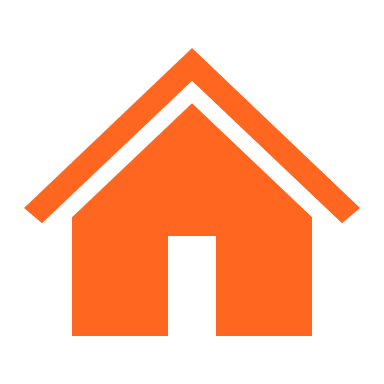 Background & Aims
IgG4-RD is an immune-mediated, relapsing, fibroinflammatory disease that results in tissue damage and loss of organ function.
Pancreatic and hepatobiliary disease are frequent manifestations of IgG4-RD.
INEB is an anti-CD19 antibody that results in rapid and durable B cell depletion.
Baseline disease activity
Pancreas 40%
Bile Ducts 19%
Liver 3%
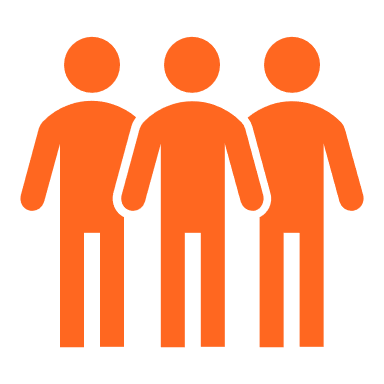 135 participants
Aim: MITIGATE is an international, randomised, blinded, placebo-controlled Phase 3 trial evaluating the safety and efficacy of INEB as treatment for IgG4-RD.
1 year RCT
Methods
INEB
D1
W26
W52
Randomised
1:1
Placebo
W8
Steroid taper complete
D15
Treatment at day 1, day 15, & week 26
Steroids tapered to discontinuation at end of week 8
[Speaker Notes: Abbreviations: AEs = Adverse Events; CI: Confidence Interval; HR = Hazard Ratios; IgG4-RD = IgG4-related disease; INEB = Inebilizumab; PBO = Placebo.

GS-002 
Safety and efficacy of inebilizumab in IgG4 related disease in participants with pancreatic, biliary, and hepatic involvement: results from the phase 3 MITIGATE trial 
Emma Culver1, John Stone2, Arezou Khosroshahi3, Wen Zhang4, Nicolas Schleinitz5, Kazuichi Okazaki6, Yoshiya Tanaka7, Matthias Lohr8, Qian Huang9, Xinxin Dong9, Melissa Rosen9, Sue Cheng9, Daniel Cimbora9 
1Translational Gastroenterology and Liver Unit, John Radcliffe Hospital, and Nuffield Department of Medicine, University of Oxford, Oxford, United Kingdom, 2Division of Rheumatology, Allergy, and Immunology, Massachusetts General Hospital, Harvard Medical School, Boston, United States, 3Division of Rheumatology, Emory University School of Medicine, Atlanta, United States, 4Department of Rheumatology, Peking Union Medical College Hospital, Chinese Academy of Medical Science, National Clinical Research Center for Dermatologic and Immunologic Diseases, Beijing, China, 5Departement de Medecine Interne Hôpital de la Timone, AP-HM, Aix-Marseille Université, Marseille, France, 6Department of Internal Medicine, Kansai Medical University Kori Hospital, Osaka, Japan, 7The First Department of Internal Medicine, University of Occupational and Environmental Health, Kitakyushu, Japan, 8Department of Clinical Science, Intervention, and Technology, Karolinska Institutet, Stockholm, Sweden, 9Amgen Inc., Thousand Oaks, United States 
Email: emma.culver@nhs.net 
 
Background and Aims: Pancreatic and hepatobiliary disease are frequent manifestations of IgG4 Related Disease (IgG4-RD), an immune-mediated, relapsing, fibroinflammatory disease that results in tissue damage and loss of organ function. Inebilizumab (INEB) is an anti-CD19 antibody that results in rapid and durable B cell depletion. MITIGATE (NCT04540497) is an international, randomised, blinded, placebo (PBO)-controlled Phase 3 trial evaluating the safety and efficacy of INEB as treatment for IgG4-RD. 
 
 
Method: A post hoc subgroup analysis of MITIGATE trial results was conducted to evaluate safety and efficacy outcomes in participants who had baseline disease activity in the pancreas, bile ducts, or liver. Eligible participants had a history of at least 2 organs involved and had experienced an IgG4-RD flare that required glucocorticoid treatment during the screening period. Participants were randomised 1:1 to INEB or PBO and were treated on day 1, day 15, and week 26 of the 1-year randomised controlled period (RCP). Steroids were tapered to discontinuation at the end of RCP week 8. Other immunosuppressive therapy for IgG4-RD was prohibited during the study. 
 
Results: Among 135 enrolled participants, 52% had historic involvement of the pancreas, 32% of the bile ducts, and 7% liver. At study baseline, disease activity was seen in the pancreas, bile ducts, and liver in 51 (38%), 28 (21%), and 5 (4%) participants, respectively. INEB reduced the risk of flare (primary endpoint of the study) relative to PBO in the pancreas group (HR = 0.03, nominal p = .005). In the bile duct group, 0/13 INEB-treated and 12/15 PBO-treated participants experienced a flare. In the liver group, 0/2 INEB-treated and 3/3 PBO-treated participants experienced a flare. Annualised flare rates were reduced by INEB relative to PBO in all groups (rate ratio of 0.04 in the pancreas group, nominal p = .0015; no flares in the INEB-treated bile duct or liver groups). The proportion of participants achieving flare-free, treatment-free complete remission were higher with INEB vs. PBO (odds ratios 10.8 and 35.8 for the pancreas and bile duct groups, respectively). Steroid use was substantially reduced with INEB vs. PBO in the pancreas and bile duct groups (nominal p < .001). Adverse event (AE) incidences in the pancreas, bile duct, and liver groups were similar to the overall study population. The most frequent (>10%) AEs in any group of the INEB arm were lymphopenia, COVID-19, pyrexia, back pain, upper respiratory tract infection, and urinary tract infection. Serious AEs included hyponatraemia and fibroadenomatoid mastopathy (benign), each occurring in one participant. Sclerosing cholangitis was observed in one PBO-treated participant. No deaths occurred during the study. 
 
Conclusion: Analysis of IgG4-RD patients with pancreas and hepatobiliary involvement from the MITIGATE trial demonstrates the benefit and safety of CD19-targeted B cell depletion by INEB in this cohort.]
GS-002 Safety and efficacy of inebilizumab in IgG4 related disease in participants with pancreatic, biliary, and hepatic involvement: results from the phase 3 MITIGATE trial
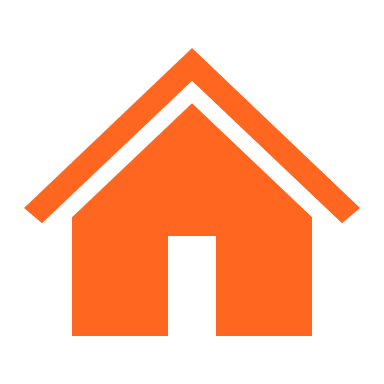 Results
Conclusion
Ovearall trial population
Inebilizumab: 7/68 (10.3%)
Placebo: 40/67 (59.7%)
HR: 0.13 (95% CI: 0.06–0.28; P < 0.001)
Analysis of IgG4-RD patients with pancreas and hepatobiliary involvement from the MITIGATE trial demonstrates the benefit and safety of CD19-targeted B cell depletion by INEB in this cohort.
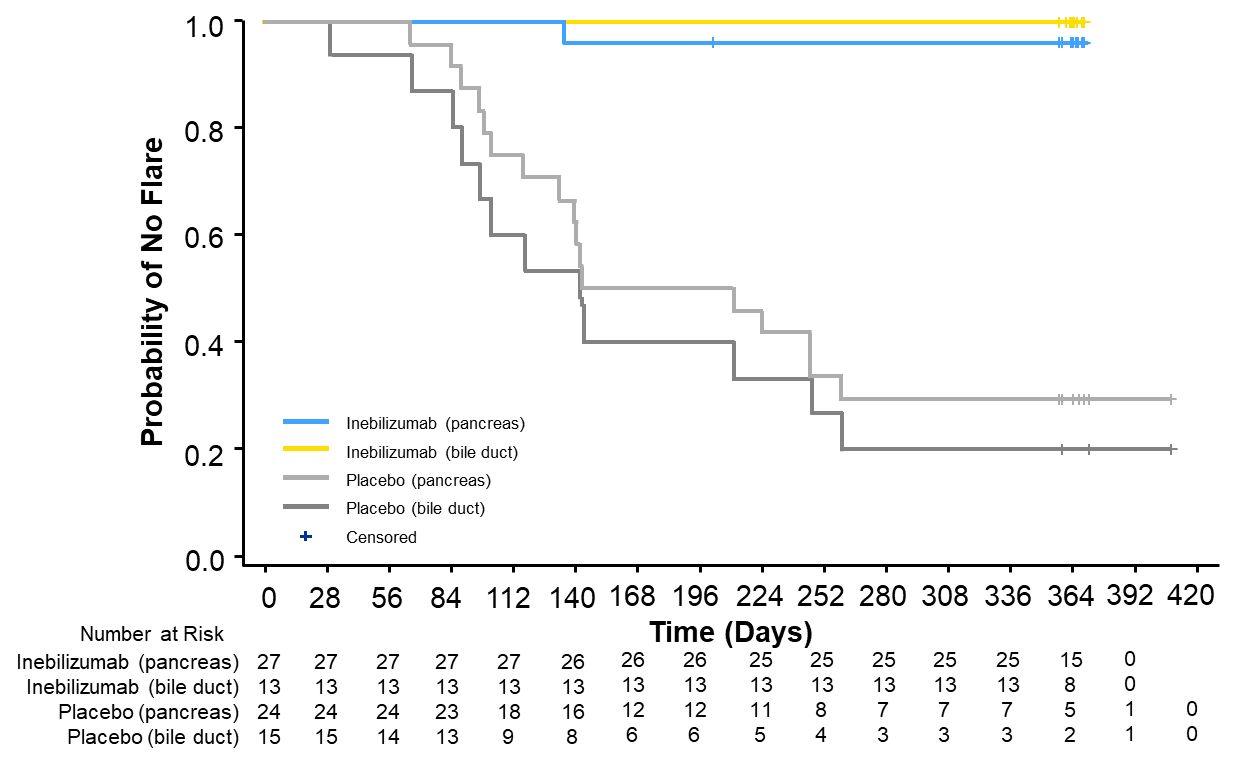 -
Pancreas
Inebilizumab: 1/27 (3.7%)
Placebo: 17/24 (70.8%)
HR: 0.03 (95% CI, 0.00–0.21; P = 0.0005a)
Bile Duct
Inebilizumab: 0/13
Placebo: 12/15 (80.0%)
HR: 0.00 (95% CI: 0.00–N/A; P = 0.9945a)
Liver
Inebilizumab: 0/2 
Placebo: 3/3 (100%)
HR: 0.00 (95% CI: 0.00–N/A; P = 0.9987a)
aP values are nominal.
CI, confidence interval; HR, hazard ratio; N/A, not applicable.
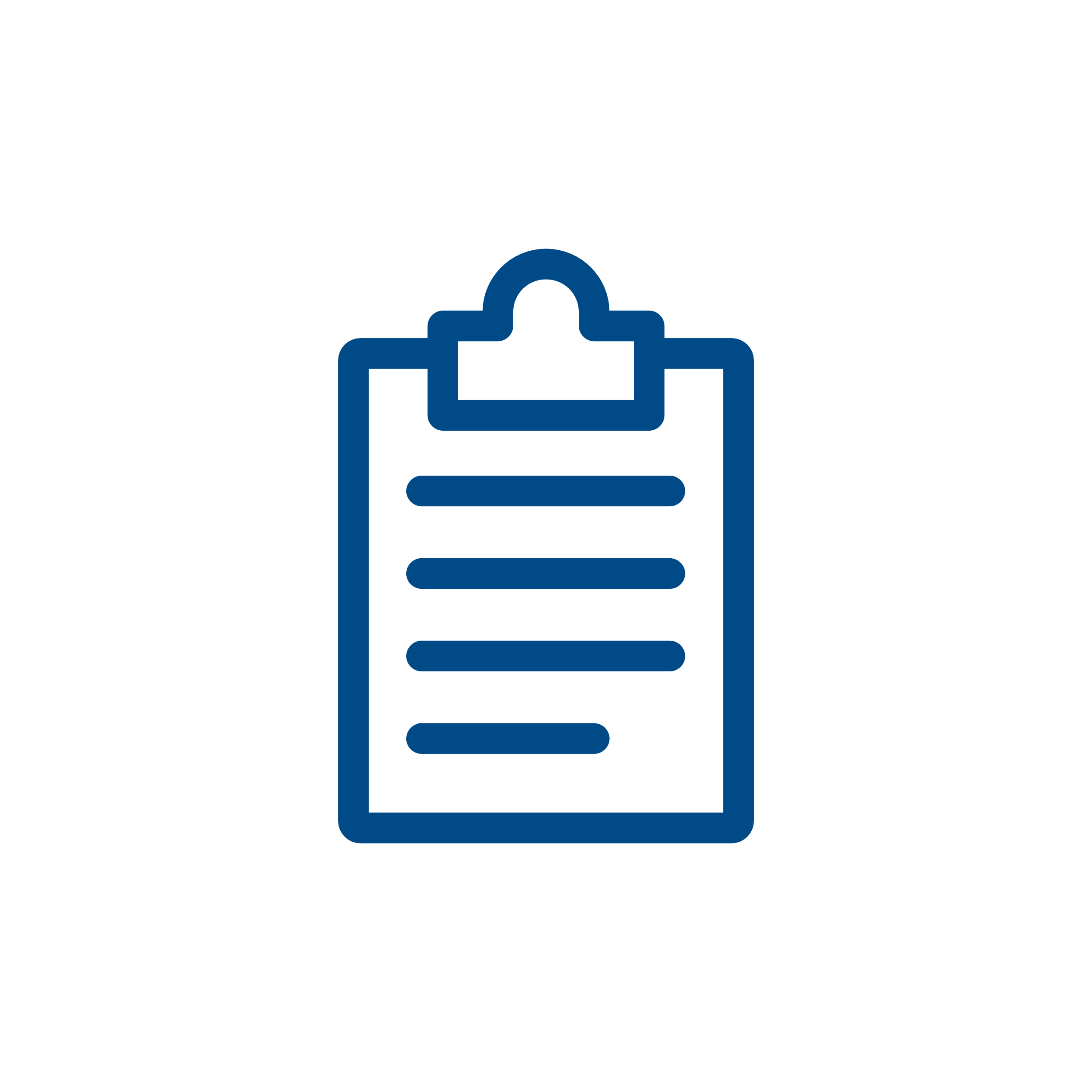 Steroid use was substantially reduced with INEB in the pancreas and bile duct groups (p<0.001).
Most frequent (>10%) AEs in INEB groups lymphopenia, COVID-19, pyrexia, back pain, upper respiratory tract infection, and urinary tract infection. 
Serious AEs in INEB groups appendicitis (1), fibroadenomatoid mastopathy (benign) (1), and hyponatraemia (1).
Inebilizumab reduced the risk of disease flares by 97% in the pancreas group and 100% in the bile ducts group compared with placebo
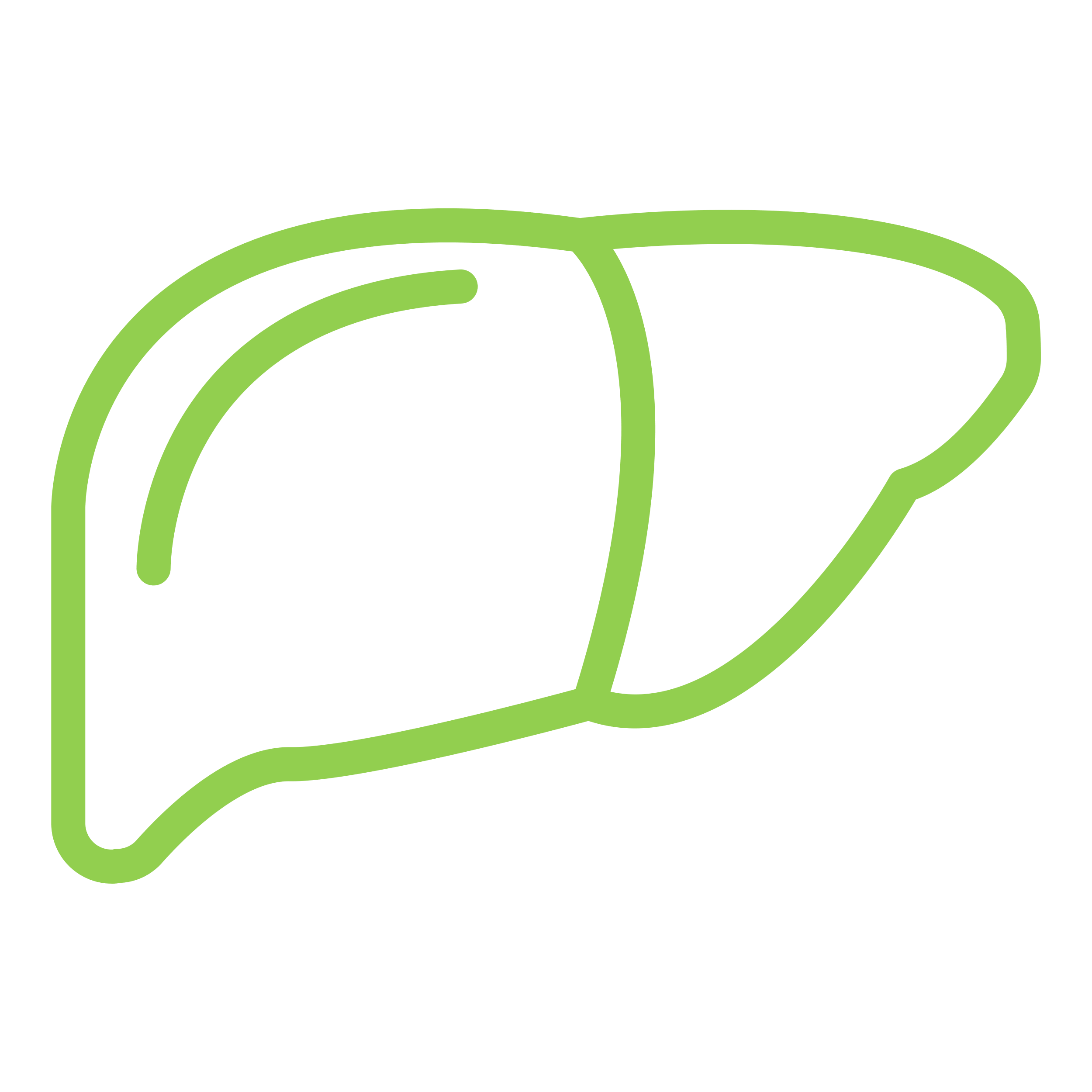 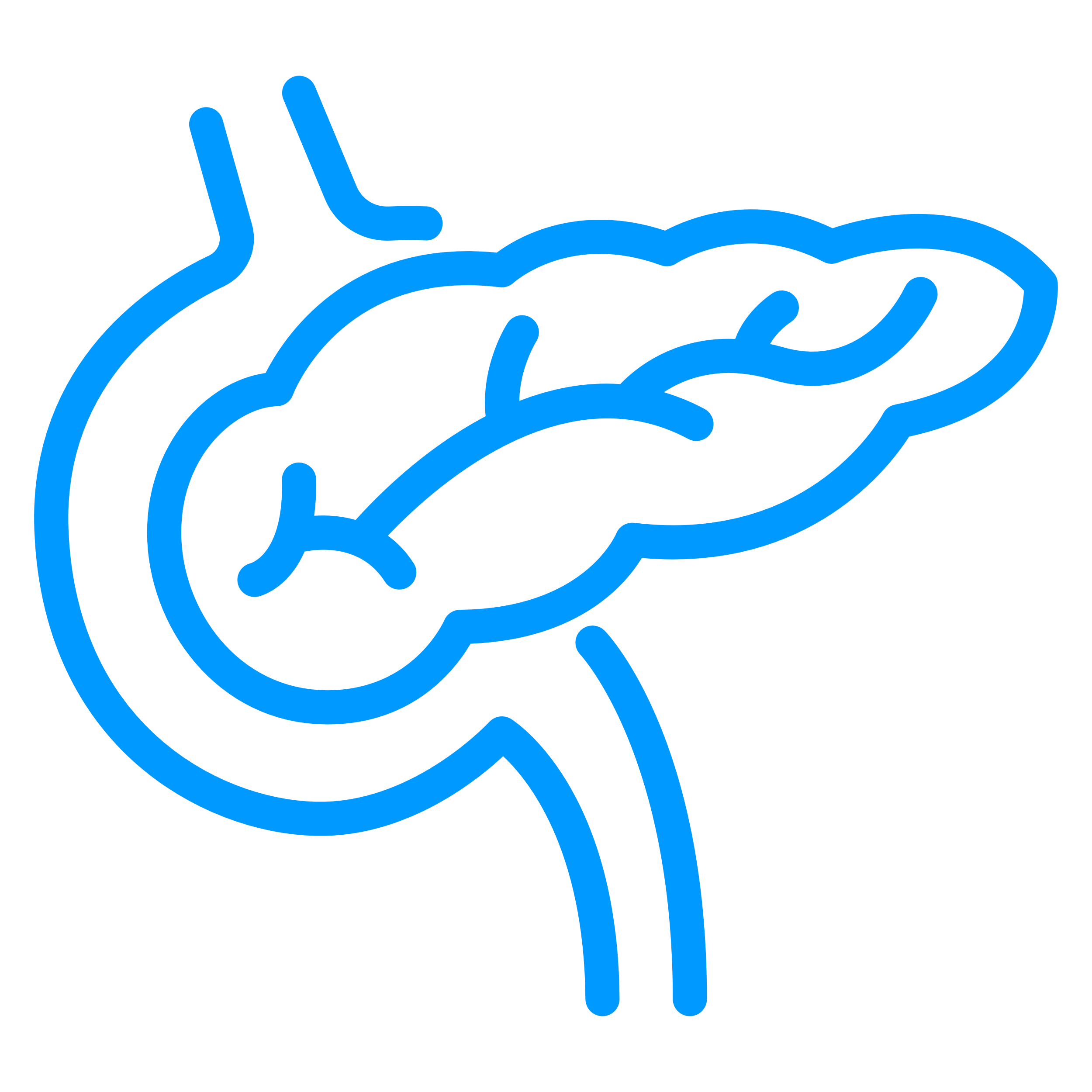 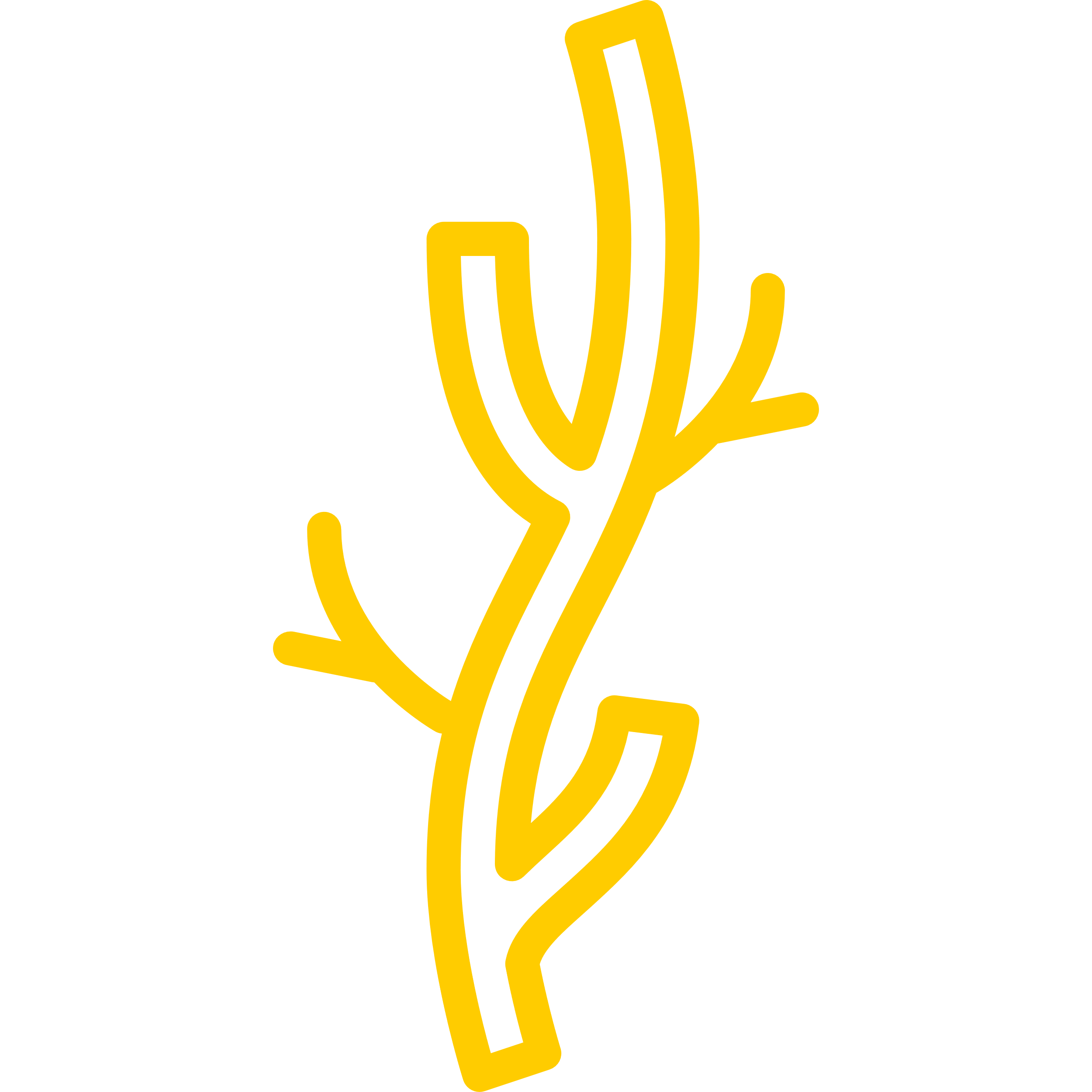 [Speaker Notes: Abbreviations: AEs = Adverse Events; CI: Confidence Interval; HR = Hazard Ratios; IgG4-RD = IgG4-related disease; INEB = Inebilizumab; PBO = Placebo.

GS-002 
Safety and efficacy of inebilizumab in IgG4 related disease in participants with pancreatic, biliary, and hepatic involvement: results from the phase 3 MITIGATE trial 
Emma Culver1, John Stone2, Arezou Khosroshahi3, Wen Zhang4, Nicolas Schleinitz5, Kazuichi Okazaki6, Yoshiya Tanaka7, Matthias Lohr8, Qian Huang9, Xinxin Dong9, Melissa Rosen9, Sue Cheng9, Daniel Cimbora9  
1Translational Gastroenterology and Liver Unit, John Radcliffe Hospital, and Nuffield Department of Medicine, University of Oxford, Oxford, United Kingdom, 2Division of Rheumatology, Allergy, and Immunology, Massachusetts General Hospital, Harvard Medical School, Boston, United States, 3Division of Rheumatology, Emory University School of Medicine, Atlanta, United States, 4Department of Rheumatology, Peking Union Medical College Hospital, Chinese Academy of Medical Science, National Clinical Research Center for Dermatologic and Immunologic Diseases, Beijing, China, 5Departement de Medecine Interne Hôpital de la Timone, AP-HM, Aix-Marseille Université, Marseille, France, 6Department of Internal Medicine, Kansai Medical University Kori Hospital, Osaka, Japan, 7The First Department of Internal Medicine, University of Occupational and Environmental Health, Kitakyushu, Japan, 8Department of Clinical Science, Intervention, and Technology, Karolinska Institutet, Stockholm, Sweden, 9Amgen Inc., Thousand Oaks, United States 
Email: emma.culver@nhs.net 
 
Background and Aims: Pancreatic and hepatobiliary disease are frequent manifestations of IgG4 Related Disease (IgG4-RD), an immune-mediated, relapsing, fibroinflammatory disease that results in tissue damage and loss of organ function. Inebilizumab (INEB) is an anti-CD19 antibody that results in rapid and durable B cell depletion. MITIGATE (NCT04540497) is an international, randomised, blinded, placebo (PBO)-controlled Phase 3 trial evaluating the safety and efficacy of INEB as treatment for IgG4-RD. 
 
 
Method: A post hoc subgroup analysis of MITIGATE trial results was conducted to evaluate safety and efficacy outcomes in participants who had baseline disease activity in the pancreas, bile ducts, or liver. Eligible participants had a history of at least 2 organs involved and had experienced an IgG4-RD flare that required glucocorticoid treatment during the screening period. Participants were randomised 1:1 to INEB or PBO and were treated on day 1, day 15, and week 26 of the 1-year randomised controlled period (RCP). Steroids were tapered to discontinuation at the end of RCP week 8. Other immunosuppressive therapy for IgG4-RD was prohibited during the study. 
 
Results: Among 135 enrolled participants, 52% had historic involvement of the pancreas, 32% of the bile ducts, and 7% liver. At study baseline, disease activity was seen in the pancreas, bile ducts, and liver in 51 (38%), 28 (21%), and 5 (4%) participants, respectively. INEB reduced the risk of flare (primary endpoint of the study) relative to PBO in the pancreas group (HR = 0.03, nominal p = .005). In the bile duct group, 0/13 INEB-treated and 12/15 PBO-treated participants experienced a flare. In the liver group, 0/2 INEB-treated and 3/3 PBO-treated participants experienced a flare. Annualised flare rates were reduced by INEB relative to PBO in all groups (rate ratio of 0.04 in the pancreas group, nominal p = .0015; no flares in the INEB-treated bile duct or liver groups). The proportion of participants achieving flare-free, treatment-free complete remission were higher with INEB vs. PBO (odds ratios 10.8 and 35.8 for the pancreas and bile duct groups, respectively). Steroid use was substantially reduced with INEB vs. PBO in the pancreas and bile duct groups (nominal p < .001). Adverse event (AE) incidences in the pancreas, bile duct, and liver groups were similar to the overall study population. The most frequent (>10%) AEs in any group of the INEB arm were lymphopenia, COVID-19, pyrexia, back pain, upper respiratory tract infection, and urinary tract infection. Serious AEs included hyponatraemia and fibroadenomatoid mastopathy (benign), each occurring in one participant. Sclerosing cholangitis was observed in one PBO-treated participant. No deaths occurred during the study. 
 
Conclusion: Analysis of IgG4-RD patients with pancreas and hepatobiliary involvement from the MITIGATE trial demonstrates the benefit and safety of CD19-targeted B cell depletion by INEB in this cohort.]
Experimental and Pathophysiology
OS-055 Novel dual-acting ABCB4/MDR3 and ABCB11/BSEP positive functional modulator demonstrates anti-cholestatic and anti-cholangitis activity in two orthogonal models of hepatobiliary disease
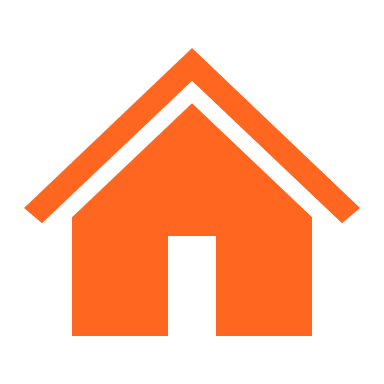 Background & Aims
Methods
Mouse Models
ABCB4/MDR3 facilitates the translocation of phospholipids from hepatocytes to the canalicular space while ABCB11/BSEP facilitates the efflux of bile acid from hepatocytes to the canalicular space.
Mutations in these transporters result in monogenic cholestatic diseases (PFIC2, PFIC3) and associated hepatobiliary diseases (ICP and LPAC).
Cholestasis
PFIC2
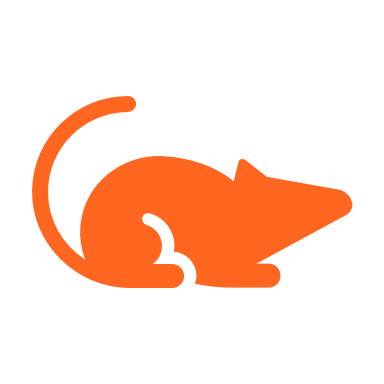 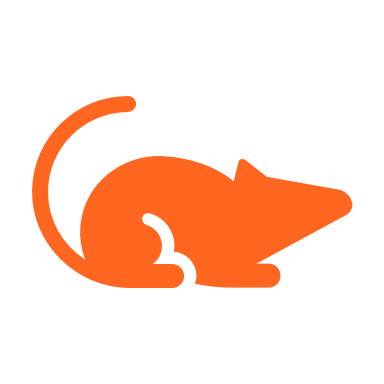 Abcb4 -/- mouse
+ Lithogenic diet
6-week-old
BSEPE297G mouse
2-week-old
Protocol
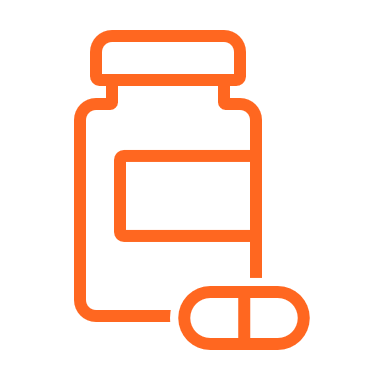 Twice daily oral dose of RTY-694
Aim: To characterise RTY-694, an orally active potent dual-acting ABCB4 and BSEP-selective positive functional modulator (PFM)in a genetic mouse model of PFIC2 and a mixed genetic/diet mouse model of toxic bile induced biliary disease like PSC.
Measurements
Both models: Liver function & biliary endpoints
Cholestasis Model: Ductular reaction, cholangitis, & fibrosis
[Speaker Notes: Abbreviations: ABCB4/MDR3 = ATP binding cassette subfamily B member 4; ABCB11/BSEP = ATP binding cassette subfamily B member 11; ALP = Alkaline phosphatase; ALT =  Alanine aminotransferase; BA = Bile Acid; ICP =Intrahepatic Cholestasis of Pregnancy; LPAC =Low-Phospholipid Associated Cholelithiasis; MOA = Mechanism of Action; PFIC = Progressive familial intrahepatic cholestasis; PFM = Positive functional modulator; PL = phosphatidylcholine; SC = Primary Sclerosing Cholangitis.

OS-055
Novel dual-acting ABCB4/MDR3 and ABCB11/BSEP positive functional modulator demonstrates anti-cholestatic and anti-cholangitis activity in two orthogonal models of hepatobiliary disease
Eric Bell1, Nathan Fuller1, Jennifer Truong1, Youhwa Jo1, Pui Yee Ng1, John Miller1, Alastair Garfield2, Robert Hughes1
1Rectify Pharmaceuticals, Boston, United States, 2Rhythym Pharmaceuticals, Boston, United States
Email: ebell@rectifypharma.com
Background and Aims: ATP binding cassette subfamily B members 4 (ABCB4/MDR3) and 11 (ABCB11/BSEP) facilitate the translocation of phosphatidylcholine (PL) and the efflux of bile acids (BA) from hepatocytes to the canalicular space, respectively. Mutations in these transporters cause monogenic cholestatic diseases (PFIC2 [BSEP deficiency] /PFIC3 [MDR3 deficiency]) and are associated with the hepatobiliary diseases intrahepatic cholestasis of pregnancy (ICP) and low phospholipid-associated cholelithiasis (LPAC), highlighting their critical role in maintaining hepatobiliary health. We have discovered RTY-694, a novel, potent, dual-acting ABCB4/BSEP positive functional modulator (PFM) and characterized it in in vitro pharmacology studies.1 Here we present in vivo pharmacology data that RTY-694 demonstrates anti-cholestatic and anti-cholangitis efficacy in animal models of PFIC2 and cholangiopathy. 
 
Method: RTY-694 was evaluated with twice daily oral dosing in; 1) a 2-week model of PFIC2 harboring the pathogenic E297G variant in Bsep, and 2) a 6-week model of Abcb4 heterozygous animals fed a lithogenic diet2. Liver function, and biliary endpoints were measured in both models. In addition, gene expression, chemokines, and histology for ductular reaction, cholangitis, and fibrosis were assessed in the Abcb4 model. 
 
Results: In the PFIC2 model oral RTY-694 led to increased biliary levels of BA, demonstrating Bsep target engagement. Additionally, RTY-694 decreased serum levels of BA, alkaline phosphatase (ALP), alanine transaminase (ALT), liver taurocholic acid (TCA) and liver weight. In the Abcb4 heterozygous model, oral RTY-694 increased biliary PL levels, demonstrating Abcb4 target engagement. Serum markers of cholestasis and inflammation were reduced by RTY-694, and histology demonstrated a reduction in markers of ductular reaction, cholangitis, and fibrosis.
 
Conclusion:  RTY-694, a first-in-class, orally active dual PFM for ABCB4/BSEP, was characterized in a genetic and a mixed genetic/diet model of hepatobiliary diseases.  By enhancing the function of Abcb4 and Bsep, RTY-694 provided a beneficial impact on relevant markers of cholestasis and biliary health. These data 
demonstrate the promise of our dual BSEP/ABCB4 PFM to provide a benefit for multiple hepatobiliary diseases such as Primary sclerosing cholangitis (PSC) and PFIC2.
1. J. K. Truong, Identification and in vitro characterization of a novel BSEP and ABCB4 dual-acting positive functional modulator targeting the treatment of a broad range of hepatobiliary diseases, The Liver Meeting 2024 AASLD
2. E. L. Bell, Abcb4/Mdr2 haploinsufficiency predisposes mice to biliary injury and secondary cholestasis and defines a translational model of toxic bile induced hepatobiliary injury in human cholangiopathy. The Liver Meeting 2024 AASLD]
OS-055 Novel dual-acting ABCB4/MDR3 and ABCB11/BSEP positive functional modulator demonstrates anti-cholestatic and anti-cholangitis activity in two orthogonal models of hepatobiliary disease
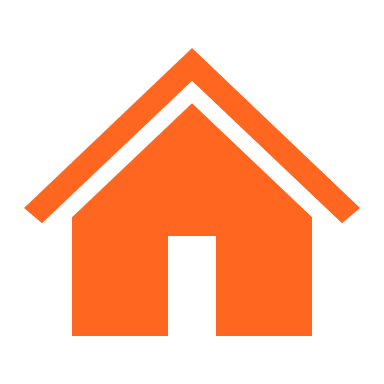 Results
Decreased
Increased
BSEPE297G
Biliary levels of BA
Serum levels of BA, ALT, ALP, and liver weight
Serum markers of cholestasis, ductular reaction (CK19), cholangitis (CD11b, CXCL1) & fibrosis (ITGB6, PSR)
Biliary levels of PL
Abcb4-/-
Conclusion
Orally administration of RTY-694, a selective dual PFM for ABCB4 and BSEP, was characterised in a genetic and a mixed genetic/diet model of hepatobiliary diseases. It was shown to enhance ABCB4 and BSEP function as well as provide beneficial impact on relevant markers of cholestasis and biliary health.

These data demonstrate the promise of a new MOA targeted by this dual PFM to provide a benefit for multiple hepatobiliary diseases such as Primary sclerosing cholangitis (PSC) and PFIC2.
[Speaker Notes: Abbreviations: ABCB4/MDR3 = ATP binding cassette subfamily B member 4; ABCB11/BSEP = ATP binding cassette subfamily B member 11; ALP = Alkaline phosphatase; ALT =  Alanine aminotransferase; BA = Bile Acid; ICP =Intrahepatic Cholestasis of Pregnancy; LPAC =Low-Phospholipid Associated Cholelithiasis; MOA = Mechanism of Action; PFIC = Progressive familial intrahepatic cholestasis; PFM = Positive functional modulator; PL = phosphatidylcholine; SC = Primary Sclerosing Cholangitis.

OS-055
Novel dual-acting ABCB4/MDR3 and ABCB11/BSEP positive functional modulator demonstrates anti-cholestatic and anti-cholangitis activity in two orthogonal models of hepatobiliary disease
Eric Bell1, Nathan Fuller1, Jennifer Truong1, Youhwa Jo1, Pui Yee Ng1, John Miller1, Alastair Garfield2, Robert Hughes1
1Rectify Pharmaceuticals, Boston, United States, 2Rhythym Pharmaceuticals, Boston, United States
Email: ebell@rectifypharma.com
Background and Aims: ATP binding cassette subfamily B members 4 (ABCB4/MDR3) and 11 (ABCB11/BSEP) facilitate the translocation of phosphatidylcholine (PL) and the efflux of bile acids (BA) from hepatocytes to the canalicular space, respectively. Mutations in these transporters cause monogenic cholestatic diseases (PFIC2 [BSEP deficiency] /PFIC3 [MDR3 deficiency]) and are associated with the hepatobiliary diseases intrahepatic cholestasis of pregnancy (ICP) and low phospholipid-associated cholelithiasis (LPAC), highlighting their critical role in maintaining hepatobiliary health. We have discovered RTY-694, a novel, potent, dual-acting ABCB4/BSEP positive functional modulator (PFM) and characterized it in in vitro pharmacology studies.1 Here we present in vivo pharmacology data that RTY-694 demonstrates anti-cholestatic and anti-cholangitis efficacy in animal models of PFIC2 and cholangiopathy. 
 
Method: RTY-694 was evaluated with twice daily oral dosing in; 1) a 2-week model of PFIC2 harboring the pathogenic E297G variant in Bsep, and 2) a 6-week model of Abcb4 heterozygous animals fed a lithogenic diet2. Liver function, and biliary endpoints were measured in both models. In addition, gene expression, chemokines, and histology for ductular reaction, cholangitis, and fibrosis were assessed in the Abcb4 model. 
 
Results: In the PFIC2 model oral RTY-694 led to increased biliary levels of BA, demonstrating Bsep target engagement. Additionally, RTY-694 decreased serum levels of BA, alkaline phosphatase (ALP), alanine transaminase (ALT), liver taurocholic acid (TCA) and liver weight. In the Abcb4 heterozygous model, oral RTY-694 increased biliary PL levels, demonstrating Abcb4 target engagement. Serum markers of cholestasis and inflammation were reduced by RTY-694, and histology demonstrated a reduction in markers of ductular reaction, cholangitis, and fibrosis.
 
Conclusion:  RTY-694, a first-in-class, orally active dual PFM for ABCB4/BSEP, was characterized in a genetic and a mixed genetic/diet model of hepatobiliary diseases.  By enhancing the function of Abcb4 and Bsep, RTY-694 provided a beneficial impact on relevant markers of cholestasis and biliary health. These data 
demonstrate the promise of our dual BSEP/ABCB4 PFM to provide a benefit for multiple hepatobiliary diseases such as Primary sclerosing cholangitis (PSC) and PFIC2.
1. J. K. Truong, Identification and in vitro characterization of a novel BSEP and ABCB4 dual-acting positive functional modulator targeting the treatment of a broad range of hepatobiliary diseases, The Liver Meeting 2024 AASLD
2. E. L. Bell, Abcb4/Mdr2 haploinsufficiency predisposes mice to biliary injury and secondary cholestasis and defines a translational model of toxic bile induced hepatobiliary injury in human cholangiopathy. The Liver Meeting 2024 AASLD]
Rare Liver Diseases Including Paediatric and Genetic
Clinical
TOP-331-YI Standalone medical therapy versus early endovascular intervention as the first step in the management of patients with primary Budd-Chiari syndrome: a randomized controlled trial
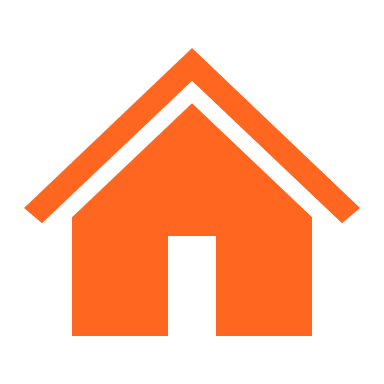 Background & Aims
Given the lack of randomised clinical trials, this study aims to compare a combination of medical therapy with early endovascular intervention to standalone medical therapy (SMT) as the initial management of Budd-Chiari syndrome (BCS).
Methods
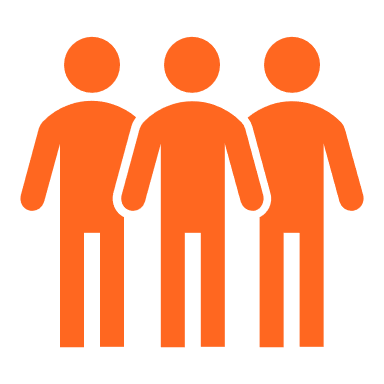 Primary endpoint: complete clinical response at 12 weeks
44 symptomatic BCS patients
Resolution of ascites
Normalisation of serum bilirubin
No variceal bleeding (first episode or reccurence)
No spontaneous bacterial peritontitis
HV obstruction (Type II)
HV + IVC obstruction (Type III)
Medical therapy with early endovascular intervention
N = 21
Standalone medical therapy
N = 23
[Speaker Notes: Abbreviations: BCS = Budd-Chiari syndrome; HV = hepatic vein; IVC = Inferior vena cava; SMT = standalone medical therapy; TIPS = Transjugular Intrahepatic Portosystemic Shunt.

TOP-331-YI
Standalone medical therapy versus early endovascular intervention as the first step in the management of patients with primary Budd-Chiari syndrome: a randomized controlled trial
Sagnik Biswas1, Shekhar Swaroop1, Shubham Mehta1, Arnav Aggarwal1, Sarthak Saxena1, Samagra Agarwal1, Deepak Gunjan1, Shivanand Gamangatti1, Shalimar Shalimar1
1All India Institute of Medical Sciences, New Delhi, New Delhi, India
Email: drshalimar@gmail.com
Background and Aims: There is no randomized clinical trial comparing early endovascular intervention to medical therapy alone as the initial management of Budd-Chiari syndrome (BCS).
 
 
Method: Symptomatic patients with primary BCS having either hepatic vein (HV) obstruction [Type II disease] or combined obstruction of HV and inferior vena cava (IVC) [Type III disease] were enrolled. Patients were randomized to receive SMT for 12 weeks or medical therapy with early endovascular intervention guided by vascular anatomy and length of obstruction. The primary outcome measure was complete clinical response at 12 weeks defined as resolution of ascites, normalization of serum bilirubin, prevention of first episode of variceal bleeding or its recurrence and absence of spontaneous bacterial peritonitis.
 
 
Results: Of 44 patients randomized, 23 received SMT and 21 received early endovascular intervention. The baseline characteristics of both groups were comparable. In the early intervention group, 12 (52.2%) patients had Type II BCS (6 patients underwent TIPS and 6 underwent HV angioplasty and stenting), while 9 (47.8%) patients had Type III BCS (1 underwent IVC angioplasty alone while 8 underwent TIPS with IVC angioplasty). A significantly higher proportion of patients undergoing early intervention (19 [90.5%, 95%CI: 69.6%-98.8%]) achieved complete clinical response at 12 weeks, compared to those receiving SMT (4 [17.4%, 95%CI:4.9%-38.7%]; p<0.01). Early endovascular intervention was associated with significant improvement in hepatic congestion (mean reduction in LSM of -16.9 [-24.9 to -8.8]) kPa as compared to the SMT group (-2.0 [-11.8 to 7.8]; p=0.02) over 12 weeks. Patients in the SMT group had a higher (3, 13%) but statistically insignificant mortality rate than those in the early intervention group (0, p=0.23)
 
 
Conclusion:  Early endovascular intervention combined with medical management is associated with higher rates of clinical response and resolution of hepatic congestion compared to standalone medical therapy in symptomatic primary BCS patients. (CTRI/2022/10/046661)]
TOP-331-YI Standalone medical therapy versus early endovascular intervention as the first step in the management of patients with primary Budd-Chiari syndrome: a randomized controlled trial
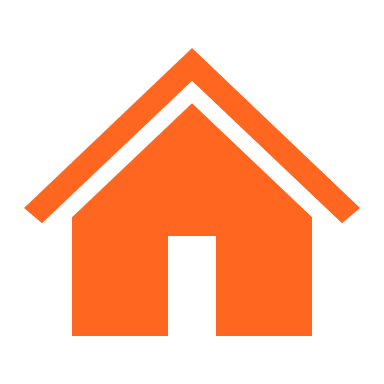 Results
Conclusion
Early endovascular intervention combined with medical management is associated with higher rates of clinical response and resolution of hepatic congestion as compared to standalone medical therapy in symptomatic primary BCS patients.
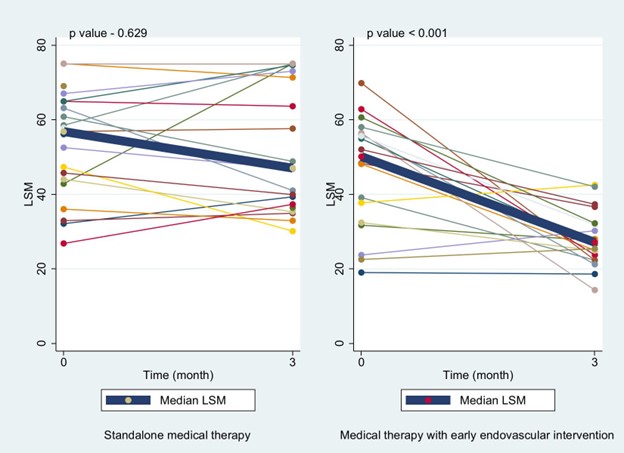 Procedures in early intervention group (n = 21)
Type III (n = 9)
IVC angioplasty (1)
TIPS + IVC angioplasty (8)
Type II (n = 12)
TIPS (6)
HV angioplasty + stenting (6)
Early endovascular therapy led to significantly better clinical outcomes at 12 weeks.
[Speaker Notes: Abbreviations: BCS = Budd-Chiari syndrome; HV = hepatic vein; IVC = Inferior vena cava; SMT = standalone medical therapy; TIPS = Transjugular Intrahepatic Portosystemic Shunt.

TOP-331-YI
Standalone medical therapy versus early endovascular intervention as the first step in the management of patients with primary Budd-Chiari syndrome: a randomized controlled trial
Sagnik Biswas1, Shekhar Swaroop1, Shubham Mehta1, Arnav Aggarwal1, Sarthak Saxena1, Samagra Agarwal1, Deepak Gunjan1, Shivanand Gamangatti1, Shalimar Shalimar1
1All India Institute of Medical Sciences, New Delhi, New Delhi, India
Email: drshalimar@gmail.com
Background and Aims: There is no randomized clinical trial comparing early endovascular intervention to medical therapy alone as the initial management of Budd-Chiari syndrome (BCS).
 
 
Method: Symptomatic patients with primary BCS having either hepatic vein (HV) obstruction [Type II disease] or combined obstruction of HV and inferior vena cava (IVC) [Type III disease] were enrolled. Patients were randomized to receive SMT for 12 weeks or medical therapy with early endovascular intervention guided by vascular anatomy and length of obstruction. The primary outcome measure was complete clinical response at 12 weeks defined as resolution of ascites, normalization of serum bilirubin, prevention of first episode of variceal bleeding or its recurrence and absence of spontaneous bacterial peritonitis.
 
 
Results: Of 44 patients randomized, 23 received SMT and 21 received early endovascular intervention. The baseline characteristics of both groups were comparable. In the early intervention group, 12 (52.2%) patients had Type II BCS (6 patients underwent TIPS and 6 underwent HV angioplasty and stenting), while 9 (47.8%) patients had Type III BCS (1 underwent IVC angioplasty alone while 8 underwent TIPS with IVC angioplasty). A significantly higher proportion of patients undergoing early intervention (19 [90.5%, 95%CI: 69.6%-98.8%]) achieved complete clinical response at 12 weeks, compared to those receiving SMT (4 [17.4%, 95%CI:4.9%-38.7%]; p<0.01). Early endovascular intervention was associated with significant improvement in hepatic congestion (mean reduction in LSM of -16.9 [-24.9 to -8.8]) kPa as compared to the SMT group (-2.0 [-11.8 to 7.8]; p=0.02) over 12 weeks. Patients in the SMT group had a higher (3, 13%) but statistically insignificant mortality rate than those in the early intervention group (0, p=0.23)
 
 
Conclusion:  Early endovascular intervention combined with medical management is associated with higher rates of clinical response and resolution of hepatic congestion compared to standalone medical therapy in symptomatic primary BCS patients. (CTRI/2022/10/046661)]
GS-004 Development of portal hypertension after non-cirrhotic non-tumoral recent portal vein thrombosis (RPVT). A long-term follow-up study
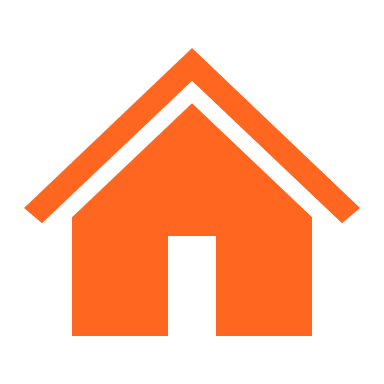 Background & Aims
Recent portal vein thrombosis (RPVT) is a rare condition that may lead to portal hypertension (PH) in the longterm.

Aim: To evaluate the incidence and risk factors for PH development in relation to the degree of recanalisation after RPVT.
Methods
Retrospective, observational, multicentric study of patients with a first episode of RPVT between 2000 and 2020
44% females
Mean age: 49 years (range:17-88)
Abdominal pain 88%
Ascites 25%
Median follow-up: 68 months (IQR:42-107)
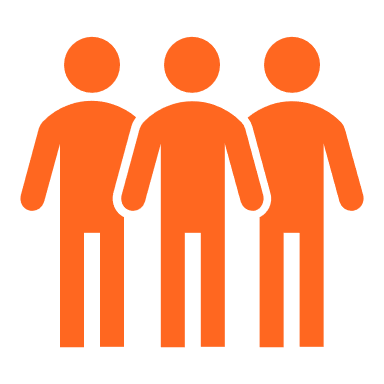 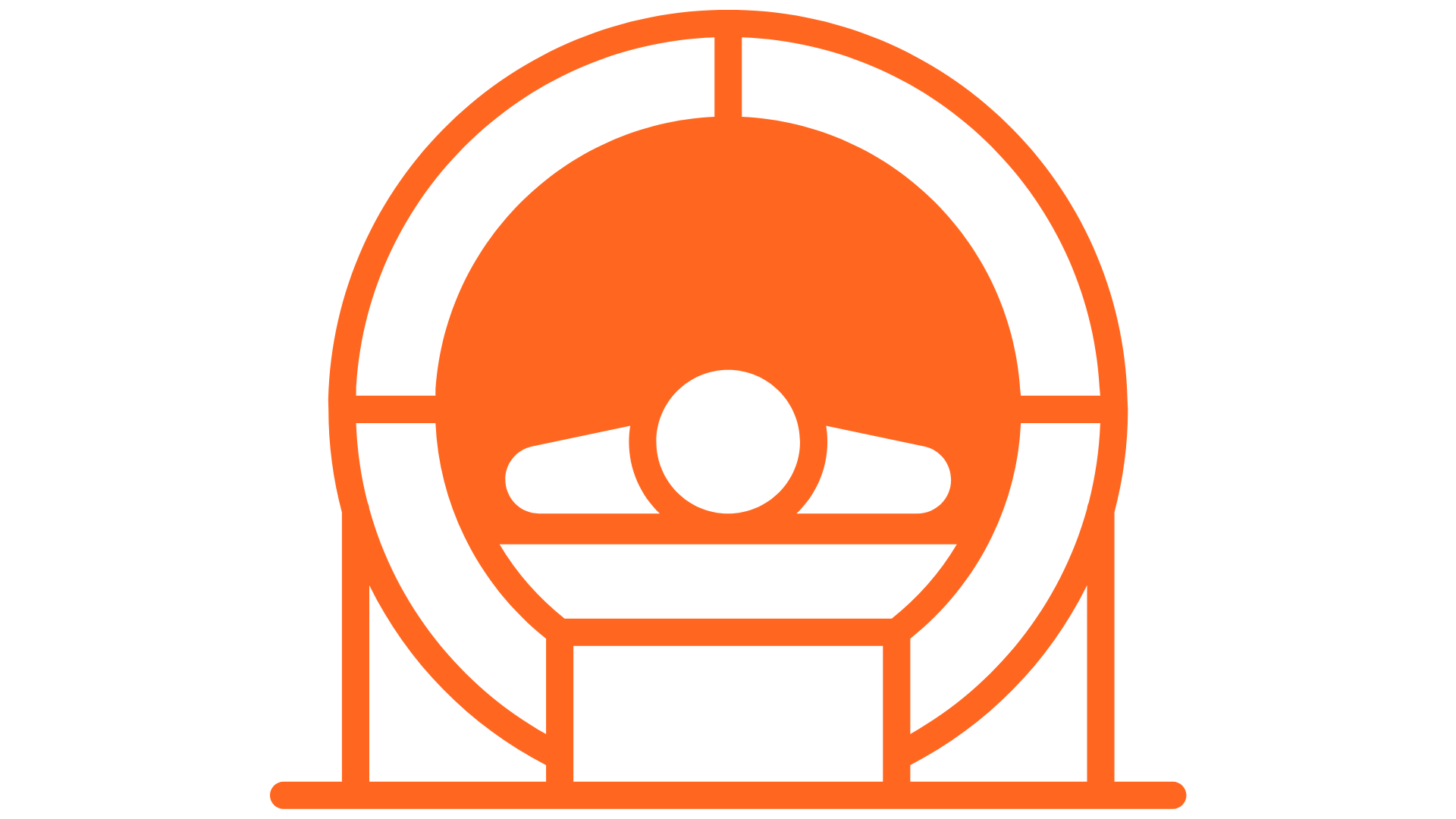 Initial imaging to assess thrombosis extension
Repeat ≥ 1-year to evaluate recanalisation and PH signsCT in 466 / Angio-MRI in 18  
Liver disease excluded based on current diagnostic criteria
Diagnostic Imaging
484 patients
173 (36%) prothrombotic (incl. 71 MPN)  
158 (32%) local factors  
153 (32)% idiopathic
• IPVB: 128 (26%)  
• 1 main vein: 80 (17%)  
• 2 main veins: 117 (24%)
• 3 main veins: 159 (33%)
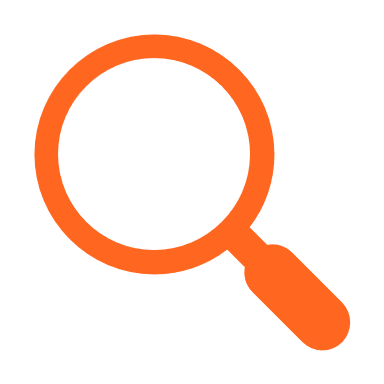 Thrombosis 
extension at diagnosis
Aetiology
[Speaker Notes: Abbreviations: CI = cumulative incidence; CR = Complete recanalisation; GEV = Gastroesophageal varices; HE = Hepatic Encephalopath; IPVB = intrahepatic portal vein branches; MPN = myeloproliferative neoplasm; PH = Portal Hypertension; PR = Partial recanalisation; PSCS = Portosystemic collaterals; SBP = Spontaneous bacterial peritonitis.

GS-004 
Development of portal hypertension after non-cirrhotic non-tumoral recent portal vein thrombosis (RPVT). A long-term follow-up study
Berta Bartrolí Alabau1, Aurélie Plessier2, Fabian Betancourt Sanchez1, Audrey Payancé2, Teresa Garcia Ballester3, Laure Elkrief4, Ainhoa Sánchez-Lorenzo5, Hélène Larrue6, Jesus Donate7, Judit Vidal-González8, Michael Praktiknjo9, Carlos González-Alayón10, Dhiraj Tripathi11, Jose Fortea12, Stefania Gioia13, Carmen Álvarez-Navascués14, Sarah Raevens15, Elba Llop Herrera16, Adonis Protopapas17, Filipe Gaio Castro Nery18, Tomás Artaza19, Vincenzo La Mura20, Anna Baiges1 21, Isabelle Ollivier-Hourmand22, Anna Darnell23, Kamal Zekrini2, Ernest Belmonte23, Maria Ángeles García-Criado23, Fanny Turon1 21, Virginia Hernández-Gea1 21, Xavier Verhelst15, Oliviero Riggio13, Angela Puente24, Macarena Simón-Talero8 21, Luis Téllez7 21, Christophe Bureau6, Edilmar Alvarado-Tapias5 21, María Pilar Ballester3 25, Pierre-Emmanuel Rautou2, Juan Carlos García-Pagán1 21
1Barcelona Hepatic Hemodynamic Laboratory, Liver Unit, Hospital Clínic, Institut d’Investigacions Biomèdiques August Pi i Sunyer (IDIBAPS), Health Care Provider of the European Reference Network on Rare Liver Disorders (ERN-Liver), University of Barcelona, Barcelona, Spain, 2Université de Paris, AP-HP, Hôpital Beaujon, Service d'Hépatologie, DMU DIGEST, Centre de Référence des Maladies Vasculaires du Foie, Filfoie, ERN-Rare Liver, Centre de recherche sur l'inflammation, Inserm, Paris, France, 3Servicio de Medicina Digestiva, Hospital Clínico Universitario de Valencia, Valencia, Spain, 4Hepatogastroenterology Unit, reference center for vascular liver diseases, Filfoie, ERN-Rare Liver, Tours University Hospital, Tours, France, 5Department of Hepatology, Hospital Santa Creu i Sant Pau, Barcelona, Spain. Instituto de recerca-HSCSP. Autonomous University of Barcelona (UAB), Department of Medicine, Barcelona, Spain, 6Service d’Hépatologie Hôpital Rangueil CHU Toulouse 1 et Université Paul Sabatier Toulouse 3, Toulouse, France, 7Department of gastroenterology and hepatology, Hospital Universitario Ramón y Cajal, Instituto Ramón y Cajal de Investigación Sanitaria (IRYCIS), Universidad de Alcalá, Madrid, Spain, 8Liver Unit, Department of Internal Medicine, Hospital Universitari Vall d’Hebrón, Barcelona, Spain, 9Department of Medicine B, University Hospital Muenster, Muenster, Germany, 10Department of gastroenterology and hepatology, Hospital Universitario de Canarias, Tenerife, Spain, 11Liver Unit, Queen Elizabeth Hospital, University Hospitals Birmingham. Institute of immunology and immunotherapy, medical and dental sciences, University of Birmingham., Birmingham, United Kingdom, 12Gastroenterology and Hepatology Department, Clinical and Translational Research in Digestive Diseases, Valdecilla Research Institute (IDIVAL), Marqués de Valdecilla University Hospital., Santander, Spain, 13Department of translational and precision medicine, Sapienza University of Rome, Rome, Italy, 14Hepatology Unit. Gastroenterology Department. Hospital Universo Central de Asturias, Oviedo, Spain, 15Department of gastroenterology and hepatology, Ghent University Hospital, Ghent, Belgium, 16Department of gastroenterology and hepatology, Hospital Universitario Puerta del Hierro, Majadahonda, Spain, 17First Propaedeutic Department of Internal Medicine, Aristotle University of Thessaloniki, AHEPA University Hospital, Thessaloniki, Greece, 18Immuno-Physiology and Pharmacology Department, School of Medicine and Biomedical Sciences, University of Porto, Porto, Portugal, 19Department of gastroenterology and hepatology, Hospital Universitario de Toledo, Universidad de Castilla la Mancha., Toledo, Spain, 20Fondazione Istituto Ricovero e Cura a Carattere Scientifico (I.R.C.C.S.) Ca' Granda, Ospedale Maggiore Policlinico, Angelo Bianchi Bonomi and Thrombosis Center; Department of Pathophysiology and Transplantation (DEPT), University of Milan, Milan, Italy, 21Centro de Investigación Biomédica en Red de Enfermedades Hepáticas y Digestivas (CIBERehd), Instituto De Salud Carlos III, Madrid, Spain, 22Hepatology unit, University Hospital Côte de Nacre, Caen, France, 23Imaging diagnostic center, Hospital Clínic, Barcelona, Spain, 24Gastroenterology and Hepatology Department, Clinical and Translational Research in Digestive Diseases, Valdecilla Research Institute (IDIVAL), Marqués de Valdecilla University Hospital, Santander, Spain, 25INCLIVA Biomedical Research Unit, Valencia, Spain
Email: bertabartroli@gmail.com
 
 
Background and Aims: RPVT may lead to portal hypertension (PH). The study aims to evaluate the incidence and risk factors for PH development (portosystemic collaterals (PSCS), gastroesophageal varices (GEV), PH-related bleeding, ascites, or hepatic encephalopathy (HE)) after RPVT.  
 
Method: Multicentric retrospective study of patients with RPVT between 2000 and 2020 that had a diagnostic imaging to quantify thrombosis extension and another imaging at least one year later to evaluate recanalization. Portal vein trunk, superior mesenteric and splenic veins were considered as main veins for thrombosis classification. Complete recanalization (CR) was defined as a fully patent portal venous system, and partial (PR) when thrombosis decreased > 50% of all affected veins or at least the PV. 
 
Results: 485 patients were included, 214 (44.1%) females; mean age: 50 (16 – 88). RPVT was an asymptomatic finding in 38 (8%) and symptomatic in 447 (92%: n = 427 with abdominal pain). 123 patients presented with ascites (25%). 179 patients (37%) had a hereditary/acquired prothrombotic factor (74 myeloproliferative neoplasm (MPN)), 156 (32%) a local factor and 150 (31%) were considered idiopathic. 472 (97%) patients received anticoagulant treatment. CT-Scan was the diagnostic test in 466 patients and angio-MRI in 19. Thrombosis only affected intrahepatic portal vein branches (IPVB) in 130; one main vein in 77 (PV in 52); two in 120 (PV in 118); and three in 158. Median follow-up was 67 months (42-106). 262 patients (54%) achieved recanalization (CR in 148; 30.5%). The cumulative incidence (CI) of PR+CR or of CR at 1, 2, 3, 4, and 5 years was 36, 44, 47, 50, and 54% or 22, 26, 28, 31, and 34%, respectively. 219 patients (45%) developed signs of PH (more than 1 in 140): 188 PSCS at imaging, 153 GEV, 24 PH-related bleeding, 32 ascites, and 7 HE. CI of PH was 34, 41, 44, 46, and 48% at 1, 2, 3, 4, and 5 years. PH development probability decreased after 36 months of RPVT. 
To maximally reduce the risk of misclassifying patients not developing PH, in the analysis of risk factors we only included those patients having a follow-up of at least 36 months. Thus, 426 patients were included (median follow-up: 76 months (50-114)); 219 of those (51%) developed PH. Ascites at diagnosis, MPN etiology, number of thrombosed veins, and degree of recanalization were associated with PH development. One, 2, 3, 4, and 5 years CI of PH in patients without recanalization; with PR or with CR was 50, 58, 63, 64, and 67%; 31, 43, 44, 46, and 48% and 8, 12, 13, 16, and 17%, respectively. Interestingly, 58 patients despite not having recanalization after a median follow-up of 80 months had not developed PH. In 35 of those, only IPVB were affected. By contrast, 20 patients achieving CR developed PH of whom only 3 can be explained by later splanchnic rethrombosis.
 
Conclusion: CI of PH after RPVT was 48% at 5 years. Ascites at diagnosis, associated MPN, a major number of affected veins and the degree of recanalization were independent risk factors for PH development.]
GS-004 Development of portal hypertension after non-cirrhotic non-tumoral recent portal vein thrombosis (RPVT). A long-term follow-up study
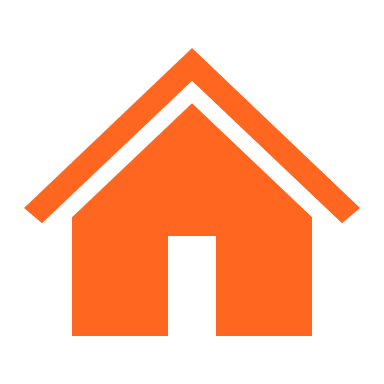 Results
Conclusion
Classification thrombosis evolution
CI of PH after RPVT was 39% at 5 years. Ascites at diagnosis, MPN aetiology, a high number of affected veins, and degree of recanalisation were independent risk factors for PH development.
189 (39%) patients developed signs of PH (≥2 in 54%)
142 PSCS, 118 GEV, 22 PH-related bleeding, 31 ascites, 4 HE, 1 SBP
Complete recanalisation: 140 (29%)
Improvement: 145 (30%)
Stability: 168 (35%)
Progression: 31 (6%)
Cumulative survival free of first sign of PH at 6 months, 1, 3 and 5 years was 90%, 78%, 66% and 61%.
Cumulative incidence of complete recanalisation
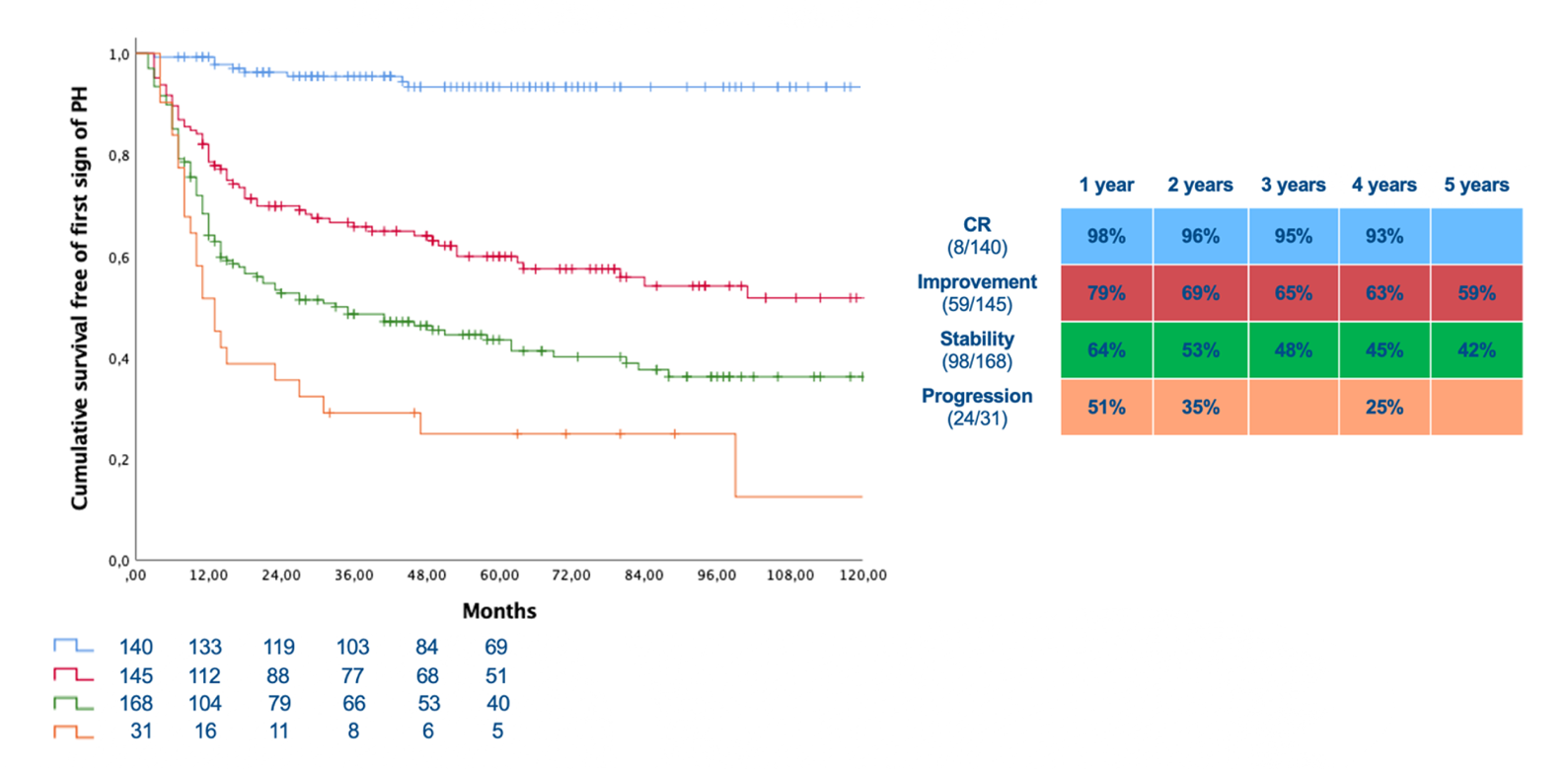 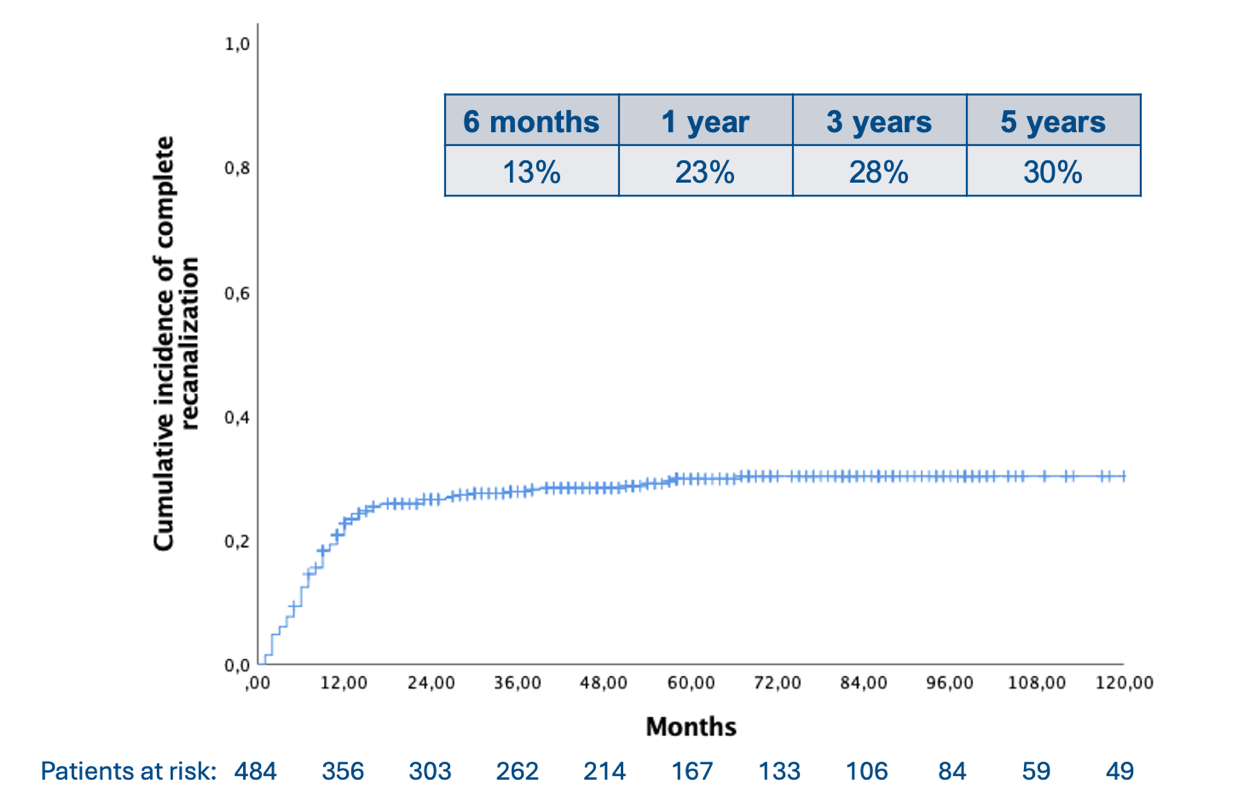 Cumulative survival free of first sign of PH in relation to thrombosis evolution
[Speaker Notes: Abbreviations: CI = cumulative incidence; CR = Complete recanalisation; GEV = Gastroesophageal varices; HE = Hepatic Encephalopath; IPVB = intrahepatic portal vein branches; MPN = myeloproliferative neoplasm; PH = Portal Hypertension; PR = Partial recanalisation; PSCS = Portosystemic collaterals; SBP = Spontaneous bacterial peritonitis.

GS-004 
Development of portal hypertension after non-cirrhotic non-tumoral recent portal vein thrombosis (RPVT). A long-term follow-up study
Berta Bartrolí Alabau1, Aurélie Plessier2, Fabian Betancourt Sanchez1, Audrey Payancé2, Teresa Garcia Ballester3, Laure Elkrief4, Ainhoa Sánchez-Lorenzo5, Hélène Larrue6, Jesus Donate7, Judit Vidal-González8, Michael Praktiknjo9, Carlos González-Alayón10, Dhiraj Tripathi11, Jose Fortea12, Stefania Gioia13, Carmen Álvarez-Navascués14, Sarah Raevens15, Elba Llop Herrera16, Adonis Protopapas17, Filipe Gaio Castro Nery18, Tomás Artaza19, Vincenzo La Mura20, Anna Baiges1 21, Isabelle Ollivier-Hourmand22, Anna Darnell23, Kamal Zekrini2, Ernest Belmonte23, Maria Ángeles García-Criado23, Fanny Turon1 21, Virginia Hernández-Gea1 21, Xavier Verhelst15, Oliviero Riggio13, Angela Puente24, Macarena Simón-Talero8 21, Luis Téllez7 21, Christophe Bureau6, Edilmar Alvarado-Tapias5 21, María Pilar Ballester3 25, Pierre-Emmanuel Rautou2, Juan Carlos García-Pagán1 21
1Barcelona Hepatic Hemodynamic Laboratory, Liver Unit, Hospital Clínic, Institut d’Investigacions Biomèdiques August Pi i Sunyer (IDIBAPS), Health Care Provider of the European Reference Network on Rare Liver Disorders (ERN-Liver), University of Barcelona, Barcelona, Spain, 2Université de Paris, AP-HP, Hôpital Beaujon, Service d'Hépatologie, DMU DIGEST, Centre de Référence des Maladies Vasculaires du Foie, Filfoie, ERN-Rare Liver, Centre de recherche sur l'inflammation, Inserm, Paris, France, 3Servicio de Medicina Digestiva, Hospital Clínico Universitario de Valencia, Valencia, Spain, 4Hepatogastroenterology Unit, reference center for vascular liver diseases, Filfoie, ERN-Rare Liver, Tours University Hospital, Tours, France, 5Department of Hepatology, Hospital Santa Creu i Sant Pau, Barcelona, Spain. Instituto de recerca-HSCSP. Autonomous University of Barcelona (UAB), Department of Medicine, Barcelona, Spain, 6Service d’Hépatologie Hôpital Rangueil CHU Toulouse 1 et Université Paul Sabatier Toulouse 3, Toulouse, France, 7Department of gastroenterology and hepatology, Hospital Universitario Ramón y Cajal, Instituto Ramón y Cajal de Investigación Sanitaria (IRYCIS), Universidad de Alcalá, Madrid, Spain, 8Liver Unit, Department of Internal Medicine, Hospital Universitari Vall d’Hebrón, Barcelona, Spain, 9Department of Medicine B, University Hospital Muenster, Muenster, Germany, 10Department of gastroenterology and hepatology, Hospital Universitario de Canarias, Tenerife, Spain, 11Liver Unit, Queen Elizabeth Hospital, University Hospitals Birmingham. Institute of immunology and immunotherapy, medical and dental sciences, University of Birmingham., Birmingham, United Kingdom, 12Gastroenterology and Hepatology Department, Clinical and Translational Research in Digestive Diseases, Valdecilla Research Institute (IDIVAL), Marqués de Valdecilla University Hospital., Santander, Spain, 13Department of translational and precision medicine, Sapienza University of Rome, Rome, Italy, 14Hepatology Unit. Gastroenterology Department. Hospital Universo Central de Asturias, Oviedo, Spain, 15Department of gastroenterology and hepatology, Ghent University Hospital, Ghent, Belgium, 16Department of gastroenterology and hepatology, Hospital Universitario Puerta del Hierro, Majadahonda, Spain, 17First Propaedeutic Department of Internal Medicine, Aristotle University of Thessaloniki, AHEPA University Hospital, Thessaloniki, Greece, 18Immuno-Physiology and Pharmacology Department, School of Medicine and Biomedical Sciences, University of Porto, Porto, Portugal, 19Department of gastroenterology and hepatology, Hospital Universitario de Toledo, Universidad de Castilla la Mancha., Toledo, Spain, 20Fondazione Istituto Ricovero e Cura a Carattere Scientifico (I.R.C.C.S.) Ca' Granda, Ospedale Maggiore Policlinico, Angelo Bianchi Bonomi and Thrombosis Center; Department of Pathophysiology and Transplantation (DEPT), University of Milan, Milan, Italy, 21Centro de Investigación Biomédica en Red de Enfermedades Hepáticas y Digestivas (CIBERehd), Instituto De Salud Carlos III, Madrid, Spain, 22Hepatology unit, University Hospital Côte de Nacre, Caen, France, 23Imaging diagnostic center, Hospital Clínic, Barcelona, Spain, 24Gastroenterology and Hepatology Department, Clinical and Translational Research in Digestive Diseases, Valdecilla Research Institute (IDIVAL), Marqués de Valdecilla University Hospital, Santander, Spain, 25INCLIVA Biomedical Research Unit, Valencia, Spain
Email: bertabartroli@gmail.com
 
 
Background and Aims: RPVT may lead to portal hypertension (PH). The study aims to evaluate the incidence and risk factors for PH development (portosystemic collaterals (PSCS), gastroesophageal varices (GEV), PH-related bleeding, ascites, or hepatic encephalopathy (HE)) after RPVT.  
 
Method: Multicentric retrospective study of patients with RPVT between 2000 and 2020 that had a diagnostic imaging to quantify thrombosis extension and another imaging at least one year later to evaluate recanalization. Portal vein trunk, superior mesenteric and splenic veins were considered as main veins for thrombosis classification. Complete recanalization (CR) was defined as a fully patent portal venous system, and partial (PR) when thrombosis decreased > 50% of all affected veins or at least the PV. 
 
Results: 485 patients were included, 214 (44.1%) females; mean age: 50 (16 – 88). RPVT was an asymptomatic finding in 38 (8%) and symptomatic in 447 (92%: n = 427 with abdominal pain). 123 patients presented with ascites (25%). 179 patients (37%) had a hereditary/acquired prothrombotic factor (74 myeloproliferative neoplasm (MPN)), 156 (32%) a local factor and 150 (31%) were considered idiopathic. 472 (97%) patients received anticoagulant treatment. CT-Scan was the diagnostic test in 466 patients and angio-MRI in 19. Thrombosis only affected intrahepatic portal vein branches (IPVB) in 130; one main vein in 77 (PV in 52); two in 120 (PV in 118); and three in 158. Median follow-up was 67 months (42-106). 262 patients (54%) achieved recanalization (CR in 148; 30.5%). The cumulative incidence (CI) of PR+CR or of CR at 1, 2, 3, 4, and 5 years was 36, 44, 47, 50, and 54% or 22, 26, 28, 31, and 34%, respectively. 219 patients (45%) developed signs of PH (more than 1 in 140): 188 PSCS at imaging, 153 GEV, 24 PH-related bleeding, 32 ascites, and 7 HE. CI of PH was 34, 41, 44, 46, and 48% at 1, 2, 3, 4, and 5 years. PH development probability decreased after 36 months of RPVT. 
To maximally reduce the risk of misclassifying patients not developing PH, in the analysis of risk factors we only included those patients having a follow-up of at least 36 months. Thus, 426 patients were included (median follow-up: 76 months (50-114)); 219 of those (51%) developed PH. Ascites at diagnosis, MPN etiology, number of thrombosed veins, and degree of recanalization were associated with PH development. One, 2, 3, 4, and 5 years CI of PH in patients without recanalization; with PR or with CR was 50, 58, 63, 64, and 67%; 31, 43, 44, 46, and 48% and 8, 12, 13, 16, and 17%, respectively. Interestingly, 58 patients despite not having recanalization after a median follow-up of 80 months had not developed PH. In 35 of those, only IPVB were affected. By contrast, 20 patients achieving CR developed PH of whom only 3 can be explained by later splanchnic rethrombosis.
 
Conclusion: CI of PH after RPVT was 48% at 5 years. Ascites at diagnosis, associated MPN, a major number of affected veins and the degree of recanalization were independent risk factors for PH development.]
OS-021 Fontan-associated liver disease: clinical and epidemiological impact on a large cohort in the UK, a retrospective multicenter study
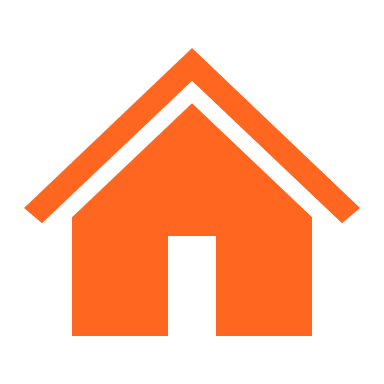 Background & Aims
FALD is the consequence of liver exposure to the Fontan circulation.
Improved surgical outcomes have led to rising FALD prevalence.
Nearly all patients will develop FALD  with liver fibrosis over time.
The prevalence of paediatric-onset FALD (pFALD) is increasingly being recognised, nevertheless it remains an unexplored field.
Aim: to assess FALD prevalence, its impact on survival, and to identify risk factors for disease severity.
Methods
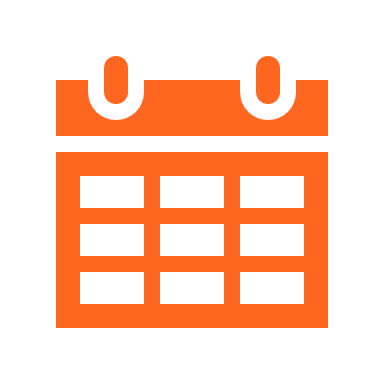 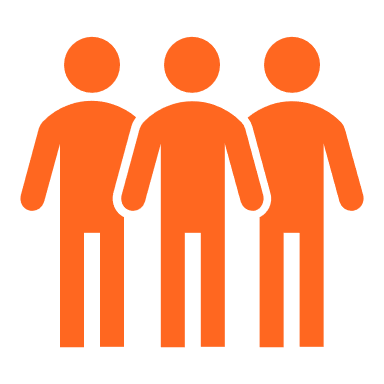 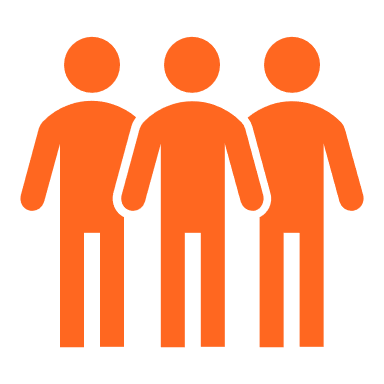 Fontan Surgery3.9 years
Follow-up12.8 years
Liver Assessements53.7% of patients
729 patients
3 UK centers
This retrospective cohort study included patients who had completed the Fontan sequence between 1987 and 2024.
[Speaker Notes: Abbreviations: FALD = Fontan-Associated Liver Disease; FNH = Focal nodular hyperplasia; HCC = Hepatocellular carcinoma; pFALD = Paediatric-onset FALD.

OS-021 
Fontan-associated liver disease: clinical and epidemiological impact on a large cohort in the UK, a retrospective multicenter study 
Eleonora Munaretto1 2, Hannah Bellsham-Revell3, Nathalie Dedieu4, Aaron Bell3, Mara Cananzi1, Anil Dhawan2, Michael Quail4, Alastair Baker2 
1Unit of pediatric gastroenterology, digestive endoscopy, hepatology and care of the child with liver transplantation, University Hospital of Padua, Padua, Italy, 2Paediatric liver centre, King's College Hospital, London, United Kingdom, 3Department of paediatric cardiology, Evelina London Children's Hospital, London, United Kingdom, 4Pediatric cardiology, Great Ormond Street Hospital, London, United Kingdom 
Email: eleonoramunaretto92@gmail.com 
Background and Aims:
 Fontan-Associated Liver Disease (FALD) is the consequence of liver exposure to the Fontan circulation. As surgical outcomes improve, FALD prevalence is rising. While paediatric FALD onset is increasingly recognized, data remain limited. This study aims to assess FALD prevalence, its impact on survival, and indentify risk factors for disease severity. 
 
Method: This retrospective cohort study included three UK centers: Evelina Children’s Hospital, Great Ormond Street Hospital, and King’s College Hospital. Patients with univentricular heart who completed the Fontan sequence between 1987 and 2024 were enrolled. MELD-XI and VAST scores assessed the disease severity. 
 
Results: 
A total of 729 patients underwent Fontan surgery at a median age of 3.9 years (IQR 3.2-4.8). Liver assessment was performed in 390 patients (53.5%). The median follow-up time was 12.8 years (IQR 9.4-18), and the median age was 13.1 years (IQR 8.2-18.06). Liver assessment rates post-Fontan were 32.4% within 5 years, 44.2% at 5-10 years, 73.2% at 10-15 years, rising to 100% beyond 25 years. FALD prevalence increased over time: 10.9% at 0-5 years, 23.3% at 5-10 years, 63.7% at 10-15 years, 82.6% at 15-20 years, 91% at 20-25 years, and 100% at 25-40 years. Radiological findings included hepatomegaly (23.2%), caudate hypertrophy (17.8%), heterogeneous (32.2%) and coarse (44.6%) parenchyma, FNH-like nodules (27.5%), cirrhosis (40.9%), and splenomegaly (28.2%). Hepatocellular carcinoma prevalence was 0.14%. Cirrhosis was present in 18.2% of liver imaging within 5 years, 29.9% at 5-10 years, 37.7% at 10-15 years, and 83.3% beyond 25 years. Liver stiffness (n=127) showed no significant change over time nor correlation with MELD-XI or VAST. A positive correlation was found between follow-up time and higher VAST and MELD-XI scores (p < 0.0005 and 0.0001), both significantly rising from the 10-15 years interval (p<0.001). Older age at Fontan, cardiac isomerism, and male sex correlated with MELD-XI (p = 0.003, 0.004 and 0.036). Univariate Cox regression identified liver injury prior to Fontan surgery (HR 3.74, p = 0.041), VAST (HR 2.93, p < 0.0005) and MELD-XI (HR 1.17, p = 0.015) as mortality predictors. Multivariable analysis confirmed VAST (HR 3.15, p < 0.0005) and MELD-XI (HR 1.21, p = 0.013) independent role. ROC analysis identified VAST ≥1 (AUC 0.84) and MELDXI ≥10 (AUC 0.92) as mortality predictors. 
 
Conclusion: FALD results in advanced liver disease in nearly all patients over time. MELD-XI and VAST scores predict mortality in FALD. Pre-Fontan liver injury is associated with increased mortality. Liver stiffness is not a reliable marker of FALD progression. Although disease severity increases significantly in the 10-15 years post-Fontan interval, a notable subset of patients develops FALD and cirrhosis earlier, when liver assessment rates are low. We therefore advocate for the initiation of liver assessments in all patients within the first decade post-Fontan to enable timely monitoring and management of hepatic complications.]
OS-021 Fontan-associated liver disease: clinical and epidemiological impact on a large cohort in the UK, a retrospective multicenter study
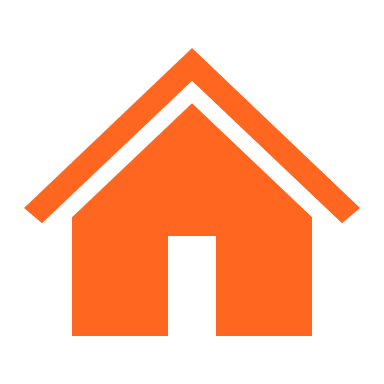 Results
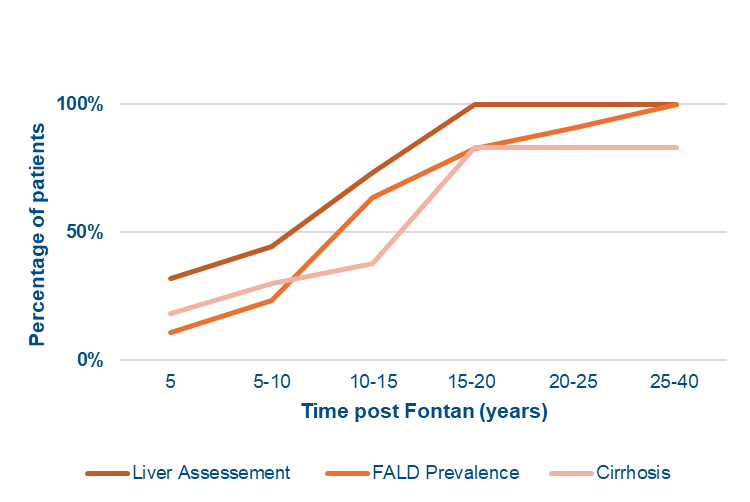 Structural changes
Hepatomegaly 23.2%
Caudate hypertrophy 17.8%
Heterogenous Parenchyma 32.2%
Coarse Parenchyma 44.6%
Cirrhotic appearance 40.9%,
HCC 0.14%

Other abnormalities
FNH-like nodules 27.5%
Liver stiffness elevated in 92% (n = 127), no significant worsening over follow up time.
Radiological findings
FALD progression and key predictors
Conclusion
FALD progresses in nearly all patients over time, with significant disease acceleration after 10–15 years post-Fontan. However, a subset develops cirrhosis earlier, often before routine assessments occur. MELD-XI and VAST score are both independent predictors of mortality. Early liver assessments (<10 years post-Fontan) are essential for timely intervention and improved outcomes.
[Speaker Notes: Abbreviations: FALD = Fontan-Associated Liver Disease; FNH = Focal nodular hyperplasia; HCC = Hepatocellular carcinoma; pFALD = Paediatric-onset FALD.

OS-021 
Fontan-associated liver disease: clinical and epidemiological impact on a large cohort in the UK, a retrospective multicenter study 
Eleonora Munaretto1 2, Hannah Bellsham-Revell3, Nathalie Dedieu4, Aaron Bell3, Mara Cananzi1, Anil Dhawan2, Michael Quail4, Alastair Baker2 
1Unit of pediatric gastroenterology, digestive endoscopy, hepatology and care of the child with liver transplantation, University Hospital of Padua, Padua, Italy, 2Paediatric liver centre, King's College Hospital, London, United Kingdom, 3Department of paediatric cardiology, Evelina London Children's Hospital, London, United Kingdom, 4Pediatric cardiology, Great Ormond Street Hospital, London, United Kingdom 
Email: eleonoramunaretto92@gmail.com 
Background and Aims:
 Fontan-Associated Liver Disease (FALD) is the consequence of liver exposure to the Fontan circulation. As surgical outcomes improve, FALD prevalence is rising. While paediatric FALD onset is increasingly recognized, data remain limited. This study aims to assess FALD prevalence, its impact on survival, and indentify risk factors for disease severity. 
 
Method: This retrospective cohort study included three UK centers: Evelina Children’s Hospital, Great Ormond Street Hospital, and King’s College Hospital. Patients with univentricular heart who completed the Fontan sequence between 1987 and 2024 were enrolled. MELD-XI and VAST scores assessed the disease severity. 
 
Results: 
A total of 729 patients underwent Fontan surgery at a median age of 3.9 years (IQR 3.2-4.8). Liver assessment was performed in 390 patients (53.5%). The median follow-up time was 12.8 years (IQR 9.4-18), and the median age was 13.1 years (IQR 8.2-18.06). Liver assessment rates post-Fontan were 32.4% within 5 years, 44.2% at 5-10 years, 73.2% at 10-15 years, rising to 100% beyond 25 years. FALD prevalence increased over time: 10.9% at 0-5 years, 23.3% at 5-10 years, 63.7% at 10-15 years, 82.6% at 15-20 years, 91% at 20-25 years, and 100% at 25-40 years. Radiological findings included hepatomegaly (23.2%), caudate hypertrophy (17.8%), heterogeneous (32.2%) and coarse (44.6%) parenchyma, FNH-like nodules (27.5%), cirrhosis (40.9%), and splenomegaly (28.2%). Hepatocellular carcinoma prevalence was 0.14%. Cirrhosis was present in 18.2% of liver imaging within 5 years, 29.9% at 5-10 years, 37.7% at 10-15 years, and 83.3% beyond 25 years. Liver stiffness (n=127) showed no significant change over time nor correlation with MELD-XI or VAST. A positive correlation was found between follow-up time and higher VAST and MELD-XI scores (p < 0.0005 and 0.0001), both significantly rising from the 10-15 years interval (p<0.001). Older age at Fontan, cardiac isomerism, and male sex correlated with MELD-XI (p = 0.003, 0.004 and 0.036). Univariate Cox regression identified liver injury prior to Fontan surgery (HR 3.74, p = 0.041), VAST (HR 2.93, p < 0.0005) and MELD-XI (HR 1.17, p = 0.015) as mortality predictors. Multivariable analysis confirmed VAST (HR 3.15, p < 0.0005) and MELD-XI (HR 1.21, p = 0.013) independent role. ROC analysis identified VAST ≥1 (AUC 0.84) and MELDXI ≥10 (AUC 0.92) as mortality predictors. 
 
Conclusion: FALD results in advanced liver disease in nearly all patients over time. MELD-XI and VAST scores predict mortality in FALD. Pre-Fontan liver injury is associated with increased mortality. Liver stiffness is not a reliable marker of FALD progression. Although disease severity increases significantly in the 10-15 years post-Fontan interval, a notable subset of patients develops FALD and cirrhosis earlier, when liver assessment rates are low. We therefore advocate for the initiation of liver assessments in all patients within the first decade post-Fontan to enable timely monitoring and management of hepatic complications.]
Rare Liver Diseases Including Paediatric and Genetic
Basic
OS-023 Single-cell spatial transcriptomic map of biliary atresia
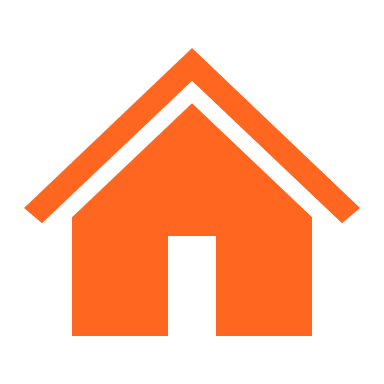 Background & Aims
Methods
Biliary atresia (BA) is characterised by neonatal obliteration of the extrahepatic biliary tree.
50% of children require liver transplantation before age 5, despite Kasai portoenterostomy.
It is not clear why some children are rapid progressors (requiring early-transplantation) whereas others remain stable long-term. 
Epithelial-mesenchymall-immune interactions governing fibroinflammation across the disease course are unknown.

Aim of the study:
Understand  interactions governing fibroinflammation across the spectrum of biliary atresia  at single-cell resolution.
Identify differences at time of Kasai that predict the need for transplant.
4 patients with BA & moderate (3/6) fibrosis
 2 rapid progressors, 2 slow progressors
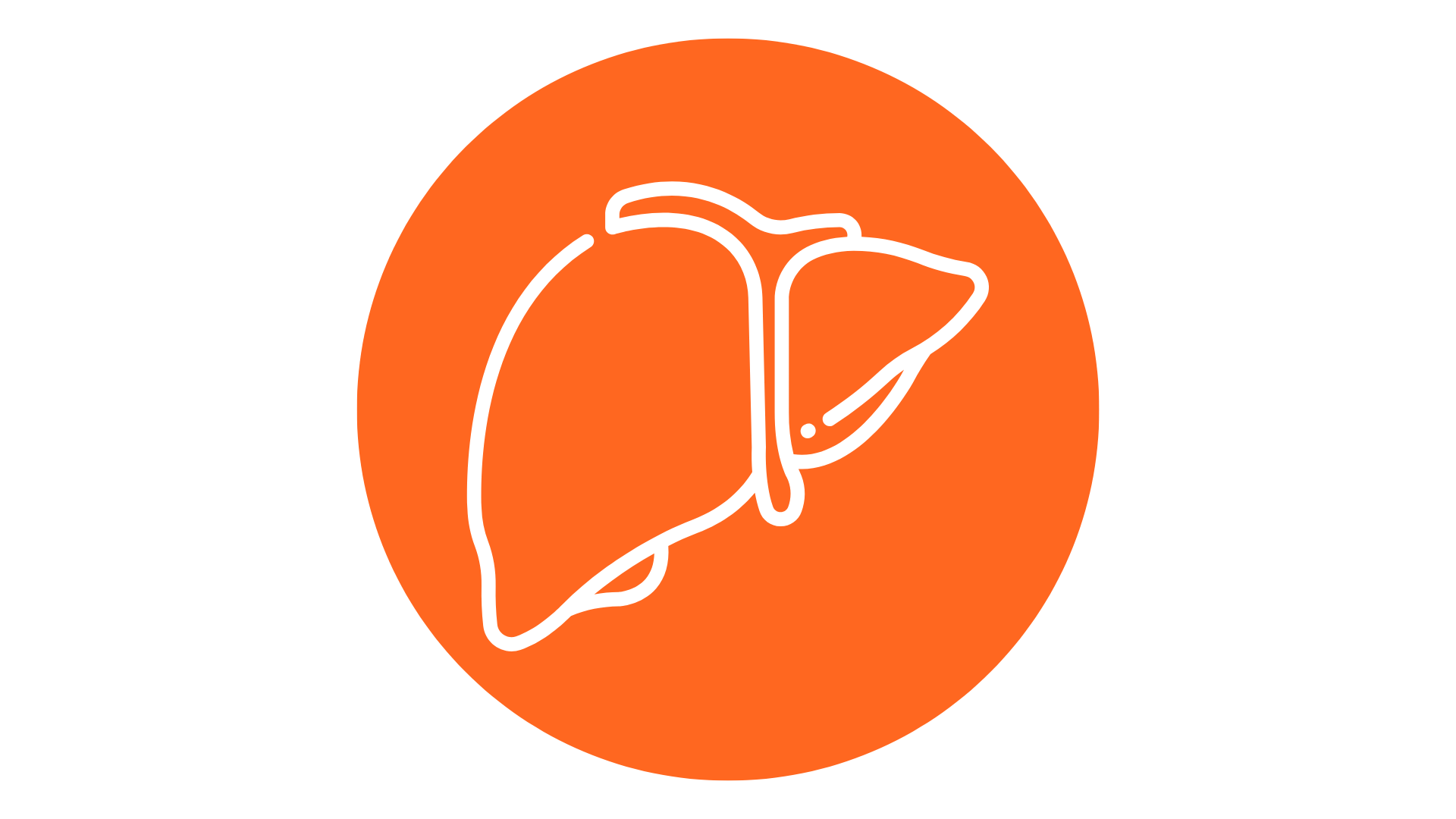 CosMX  Single-Cell Transcriptomics
1000 genes at time of Kasai
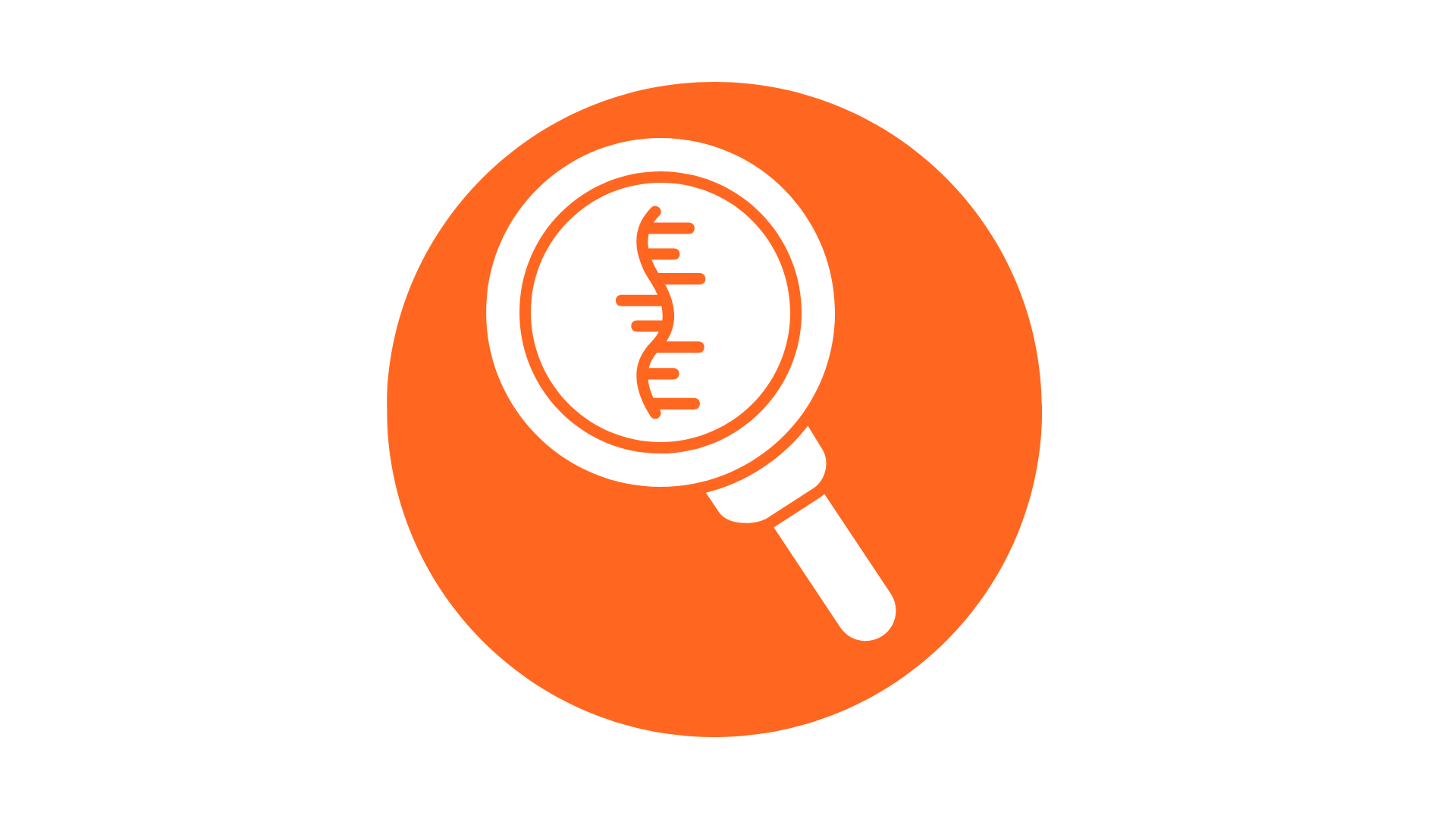 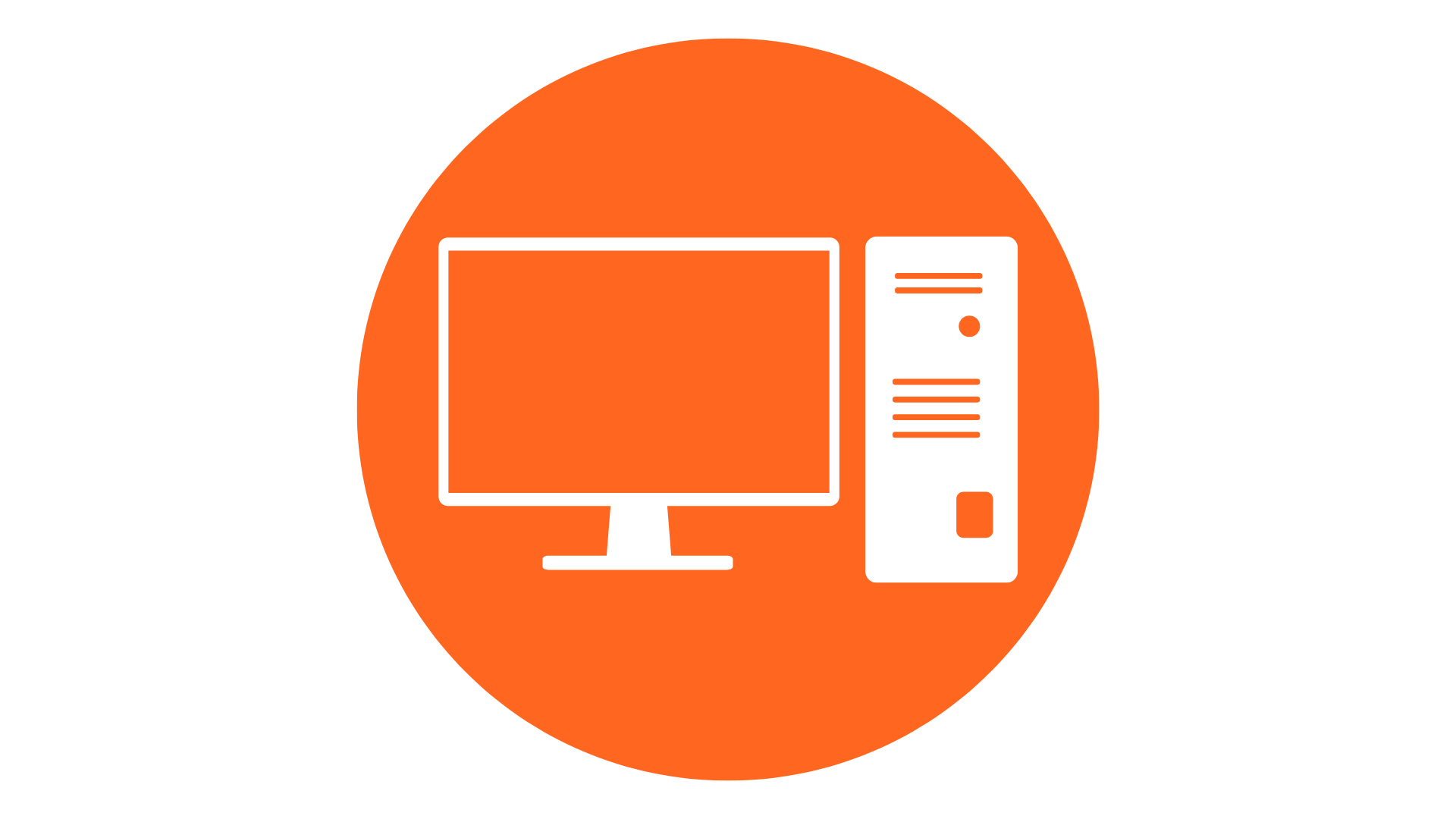 CellChat Network Analysis
Cell-cell interactions
RNA-seq Meta-analysis 
182 BA cases, 92 controls, 19 cholestatic controls
Multiplex Immunofluorescence
Results validation
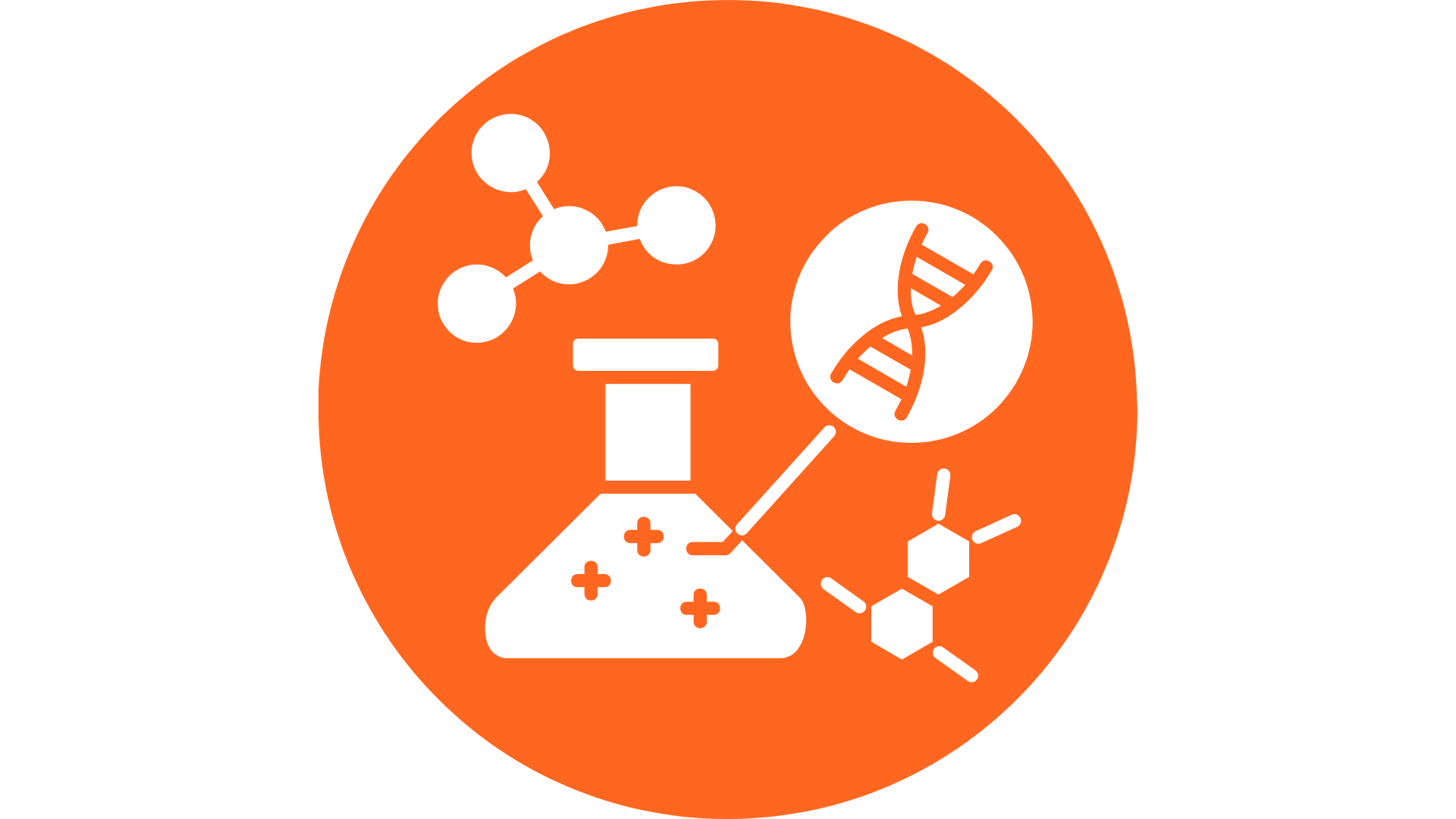 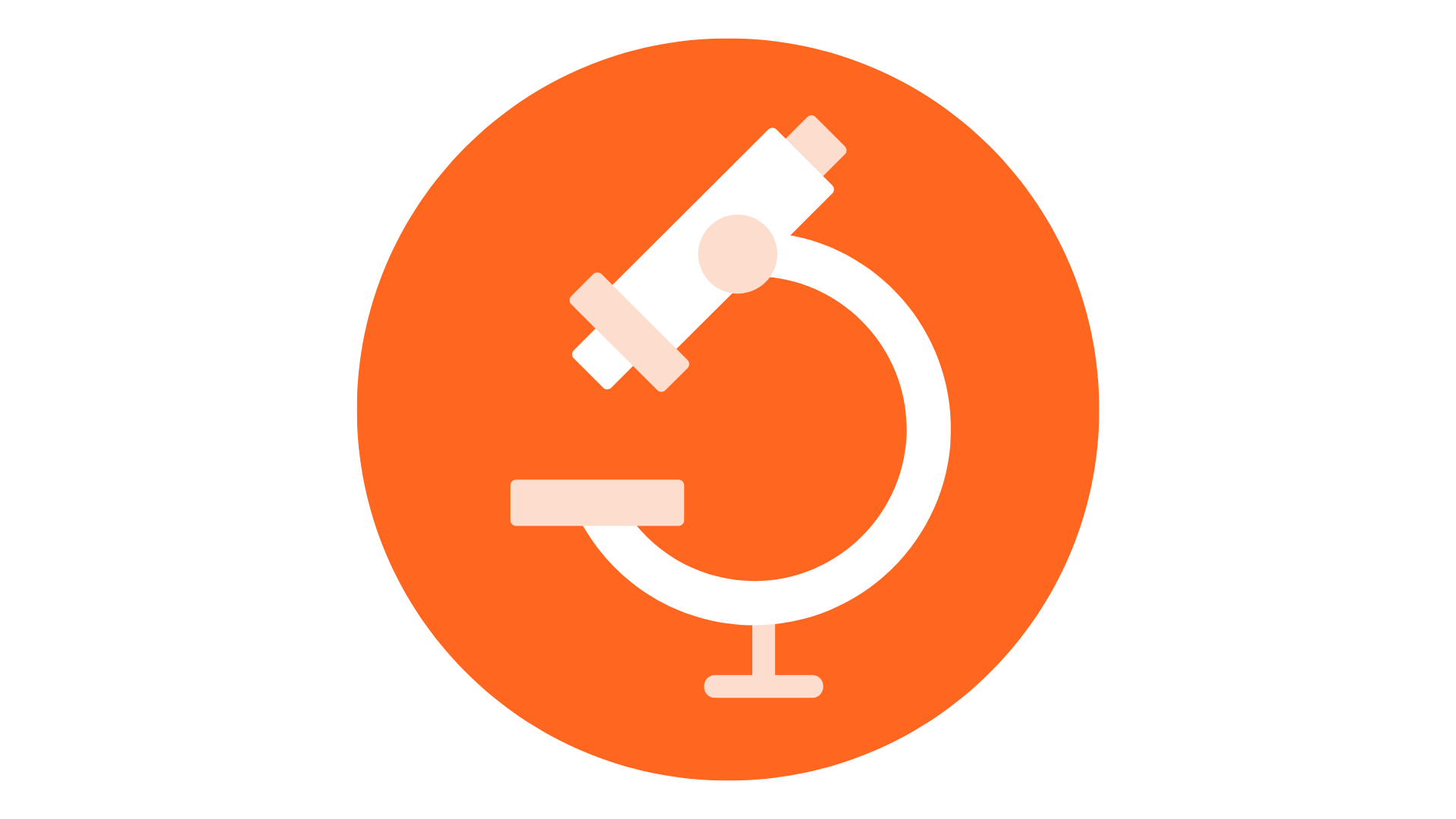 [Speaker Notes: Abbreviations: BA = Biliary atresia.

OS-023 
Single-cell spatial transcriptomic map of biliary atresia
Jake Mann1 2, Annabelle Schofield1, Alba Bueno-Jimenez2, Scott Davies, Girish Gupte2, Evelyn Ong2, Khalid Sharif2, Christopher Shave1, Hector Vilca-Melendez2, Ye Htun Oo
1University of Birmingham, Birmingham, United Kingdom, 2Birmingham Children's Hospital, Birmingham, United Kingdom
Email: j.p.mann@bham.ac.uk
 
Background and aims: Biliary atresia is characterised by neonatal obliteration of the extrahepatic biliary tree. 50% of children require liver transplantation at under 5 years, despite Kasai portoenterostomy. Multiple aetiological factors are implicated in the initial hit to the biliary system (e.g. polygenic, viral). In the liver, cholangiocytes proliferate in an fibroinflammatory niche known as the 'ductular reaction'. These fibroinflammatory foci may expand to eventually result in end-stage cirrhosis. The epithelial-mesenchymal-immune interactions governing regulation of fibroinflammation across the disease course are not known. It is not clear why some children need early transplant ‘rapid progressors’ and some remain stable long-term. Here, our overall aim was to understand the interactions governing fibroinflammation across the spectrum of biliary atresia at single-cell resolution. Specifically, we aimed to identify differences at the time of Kasai that predict need for early transplantation.
 
Method: We performed CosMx single-cell transcriptomic profiling (1000 genes) on liver at time of Kasai from 4 patients with non-syndromic biliary atresia. 2 patients were 'rapid progressors' - transplant under 2 years old; and 2 were 'slow progressors' requiring transplant at 12-15 years old. All patients had moderate (3/6) fibrosis at the time of Kasai. CellChat was used to calculate cell-cell interaction signalling networks. Markers were replicated using a meta-analysis of RNA sequencing data from 182 BA cases, 92 disease-free controls, and 19 cholestatic non-BA controls. Results were validated using multiplex immunofluorescence.
 
Results: Single-cell spatial profiling identified 269,825 individual cells, after quality-control. Liver at the time of Kasai demonstrated proliferative cholangiocytes, surrounded by portal fibroblasts (expressing IGFBP7, CXCL12, and CD74), accompanied by SPP1+TREM2+GPNMB+ macrophages. ‘Rapid progressors’ had more GPNMB+ macrophages, monocytes, and fibroblasts but fewer cholangiocytes. Sinusoidal endothelia from rapid progressors had higher expression of ICAM1 (51% vs. 29%, p.adj=9.7x10-96) and CCL2 (43% vs. 24%, p.adj=6.2x10-78). Cholangiocytes from rapid progressors had higher ANKRD1 expression (36% vs. 21%, p.adj=3.4x10-131), which is down-stream of the pro-fibrotic transcription factor YAP. In addition, CellChat found SPP1-ITGA V/ITGB1, MIF-CD74, CXCL12-CD44/ACKR3, to be key cell- communication factors in the fibroinflammatory niche at Kasai.
 
Conclusion: At time of Kasai, patients who would go on to need early transplant was predicted by presence of a pro-inflammatory endothelial phenotype with increased monocytes and fewer, but dysfunctional cholangiocytes.]
OS-023 Single-cell spatial transcriptomic map of biliary atresia
Overview image of single cell spatial transcriptomics of a wedge biopsy taken from a biliary atresia liver at the time of Kasai portoenterostomy
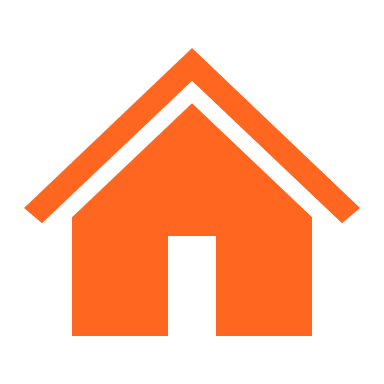 Results
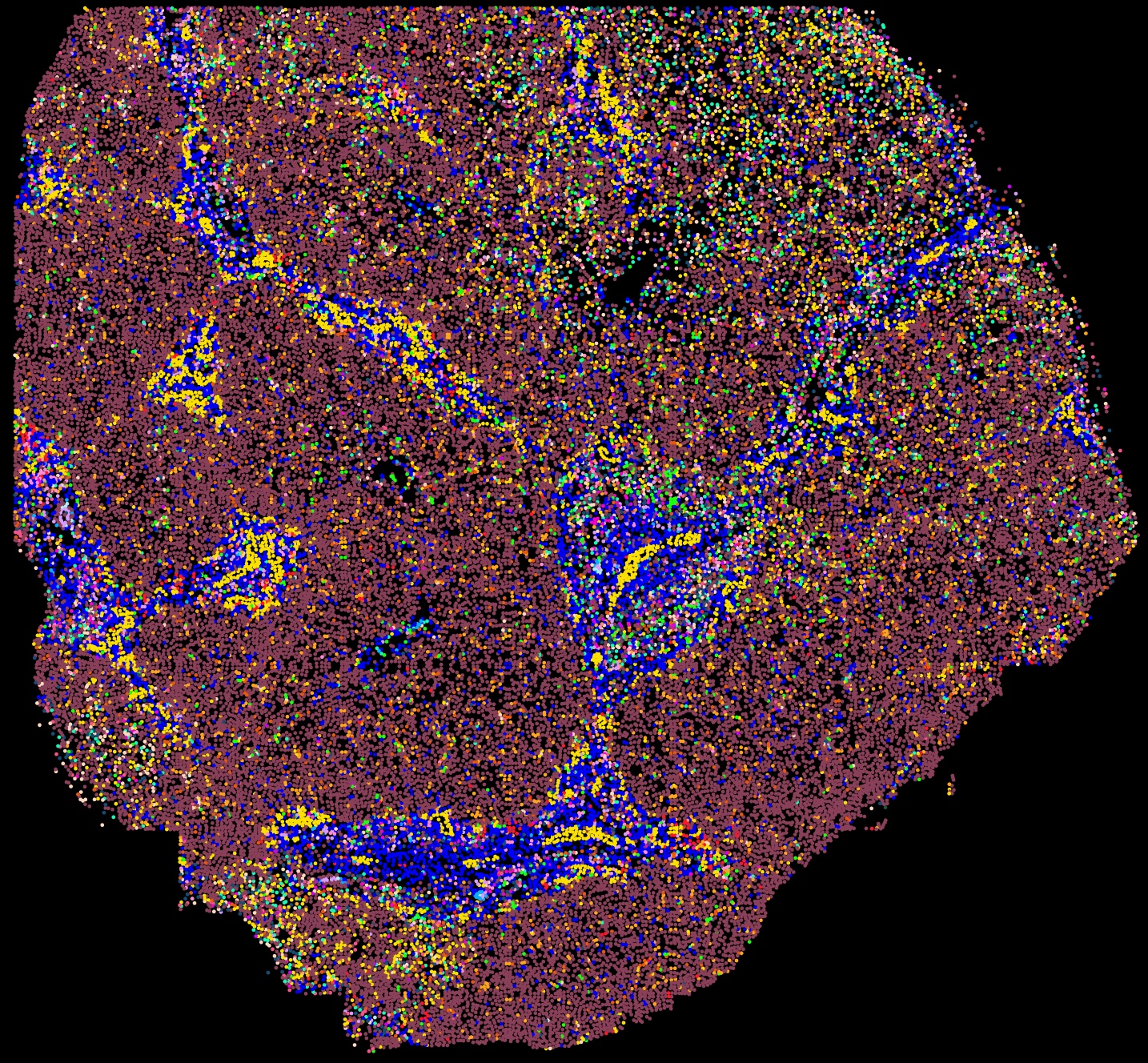 Total Cells
269,825 cells identified by single-cell spatial profiling
Hepatocyctes
Liver at Kasai
Fibroblasts
Proliferative cholagiocytes surrounded by portal fibroblasts (expressing IGFBP7, CXCL12, CD74)
SPP1+TREM2+GPNMB+ macrophages
Cholangiocytes
Macrophages
Kupffer cells
Cholangiocytes     ANKDR1(36% vs. 21%, p.ad j= 3.4x10-131)
GPNMB+ macrophages , monocytes & fibroblasts
ICAM (51% vs 29%, p.adj = 9.7x10-96)
CCL2 (43% vs. 24%, p.adj = 6.2x10-78)
Rapid Progressors
Cell Chat found SPP1-ITGA V/ITGB1, MIF-CD74, CXCL12-CD44/ACKR3, to be key cell- communication factors in the fibroinflammatory niche at Kasai.
Overview image of single cell spatial transcriptomics of a wedge biopsy taken from a biliary atresia liver at the time of Kasai portoenterostomy.
Sinusoidal Endothelia
Conclusion
Need for early liver transplantation was predicted by presence of pro-inflammatory endothelial phenotype with increased monocytes and fewer, but dysfunctional cholangiocytes.
[Speaker Notes: Abbreviations: BA = Biliary atresia.

OS-023 
Single-cell spatial transcriptomic map of biliary atresia
Jake Mann1 2, Annabelle Schofield1, Alba Bueno-Jimenez2, Scott Davies, Girish Gupte2, Evelyn Ong2, Khalid Sharif2, Christopher Shave1, Hector Vilca-Melendez2, Ye Htun Oo
1University of Birmingham, Birmingham, United Kingdom, 2Birmingham Children's Hospital, Birmingham, United Kingdom
Email: j.p.mann@bham.ac.uk
 
Background and aims: Biliary atresia is characterised by neonatal obliteration of the extrahepatic biliary tree. 50% of children require liver transplantation at under 5 years, despite Kasai portoenterostomy. Multiple aetiological factors are implicated in the initial hit to the biliary system (e.g. polygenic, viral). In the liver, cholangiocytes proliferate in an fibroinflammatory niche known as the 'ductular reaction'. These fibroinflammatory foci may expand to eventually result in end-stage cirrhosis. The epithelial-mesenchymal-immune interactions governing regulation of fibroinflammation across the disease course are not known. It is not clear why some children need early transplant ‘rapid progressors’ and some remain stable long-term. Here, our overall aim was to understand the interactions governing fibroinflammation across the spectrum of biliary atresia at single-cell resolution. Specifically, we aimed to identify differences at the time of Kasai that predict need for early transplantation.
 
Method: We performed CosMx single-cell transcriptomic profiling (1000 genes) on liver at time of Kasai from 4 patients with non-syndromic biliary atresia. 2 patients were 'rapid progressors' - transplant under 2 years old; and 2 were 'slow progressors' requiring transplant at 12-15 years old. All patients had moderate (3/6) fibrosis at the time of Kasai. CellChat was used to calculate cell-cell interaction signalling networks. Markers were replicated using a meta-analysis of RNA sequencing data from 182 BA cases, 92 disease-free controls, and 19 cholestatic non-BA controls. Results were validated using multiplex immunofluorescence.
 
Results: Single-cell spatial profiling identified 269,825 individual cells, after quality-control. Liver at the time of Kasai demonstrated proliferative cholangiocytes, surrounded by portal fibroblasts (expressing IGFBP7, CXCL12, and CD74), accompanied by SPP1+TREM2+GPNMB+ macrophages. ‘Rapid progressors’ had more GPNMB+ macrophages, monocytes, and fibroblasts but fewer cholangiocytes. Sinusoidal endothelia from rapid progressors had higher expression of ICAM1 (51% vs. 29%, p.adj=9.7x10-96) and CCL2 (43% vs. 24%, p.adj=6.2x10-78). Cholangiocytes from rapid progressors had higher ANKRD1 expression (36% vs. 21%, p.adj=3.4x10-131), which is down-stream of the pro-fibrotic transcription factor YAP. In addition, CellChat found SPP1-ITGA V/ITGB1, MIF-CD74, CXCL12-CD44/ACKR3, to be key cell- communication factors in the fibroinflammatory niche at Kasai.
 
Conclusion: At time of Kasai, patients who would go on to need early transplant was predicted by presence of a pro-inflammatory endothelial phenotype with increased monocytes and fewer, but dysfunctional cholangiocytes.]
Late breaker
LB2518 Norucholic acid for the treatment of primary sclerosing cholangitis: 96-week analysis of a pivotal phase 3 trial
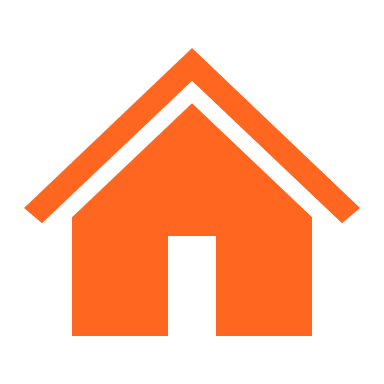 Background & Aims
PSC is a chronic inflammatory, fibro-obliterative cholestatic liver disease lacking effective medical therapy. 
The semi-synthetic bile acid derivative NCA is resistant to amidation, allowing it to undergo cholehepatic shunting. This results in bicarbonate-rich hypercholeresis and cholangiocyte protection, as well as potential direct anti-inflammatory and immunomodulatory effects. 
Here, we report the results from the pivotal phase 3 trial of NCA in PSC over 96 weeks (NCT03872921).
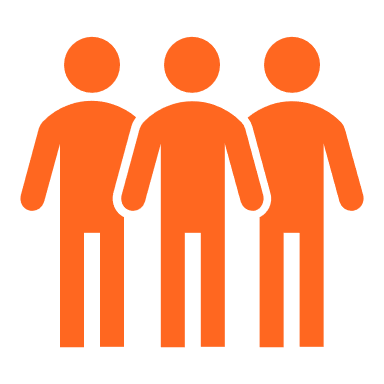 Primary endpoint at 96 weeks
ALP < 1.5x ULN 
No worsening of Ludwig fibrosis stage (vs baseline)
Methods
301 Adult PSC patients
ALP >1.5x UPN
Stratified by UDCA use
Placebo
N = 96
1500mg NCA once daily
N = 205
192 weeks treatment
(Primary endpoint at week 96 
ongoing DB extension until week 192)
[Speaker Notes: Abbreviations: ALP = Alkaline phosphatase; NCA = Norucholic acid; PBO = Placebo; PSC = Primary Sclerosing Cholangitis; UDCA = Ursodeoxycholic acid; ULN = Upper limit of normal.

LB25148 
Norucholic acid for the treatment of primary sclerosing cholangitis: 96-week analysis of a pivotal phase 3 trial 
Michael Trauner1, Palak J. Trivedi2, Gerald Denk3, Martti Färkkilä4, Peter Schirmacher5, Stefan G. Hübscher6, Michael Dill7, Gerda Elisabeth Villadsen8, Christoph P. Berg9, Kristin K. Jørgensen10 11, Marcel Vetter12, Münevver Demir13, Andreas E. Kremer14, Christoph Schramm15, Christian Strassburg16, Heike Bantel17, Tobias Böttler18, Michael Trauner1Ulrich Beuers19, Alexandre Louvet20, Emina Halilbasic1, Michael Stiess21, Markus Proels21, Ralph Müller21, Peter Fickert22, Michael P. Manns17 23 
1Division of Gastroenterology and Hepatology, Department of Internal Medicine III, Medical University of Vienna, Vienna, Austria, 2NIHR Birmingham Biomedical Research Centre, University of Birmingham, Birmingham, United Kingdom, 3Department of Medicine II, University Hospital LMU, Munich, Germany, 4Department of Gastroenterology, University of Helsinki and Helsinki University Hospital, Helsinki, Finland, 5Institute of Pathology, University Hospital Heidelberg, Heidelberg University, Heidelberg, Germany, 6School of Infection, Inflammation and Immunology, University of Birmingham, Birmingham, United Kingdom, 7Department of Gastroenterology, Hepatology, Infectious Diseases and Intoxications, Heidelberg University Hospital, Heidelberg, Germany, 8Department of Hepatology and Gastroenterology, Aarhus University Hospital, Aarhus, Denmark, 9Department of Gastroenterology, Hepatology and Infectiology, University Hospital Tübingen, Tübingen, Germany, 10Norwegian PSC Research Center, Department of Transplantation Medicine, Clinic of Surgery and Specialized Medicine, Oslo University Hospital Rikshospitalet, Oslo, Norway, 11Department of Gastroenterology, Akershus University Hospital, Akershus, Norway, 12Department of Medicine 1, Friedrich-Alexander-University Erlangen-Nürnberg, Erlangen, Germany, 13Department of Hepatology and Gastroenterology, Charité Universitätsmedizin Berlin, Berlin, Germany, 14Department of Gastroenterology and Hepatology, University Hospital Zürich, University of Zürich, Zürich, Switzerland, 15Department of Medicine and Martin Zeitz Centre for Rare Diseases, University Medical Centre Hamburg-Eppendorf, Hamburg, Germany, 16Department of Internal Medicine I, University Hospital Bonn, Bonn, Germany, 17Department of Gastroenterology, Hepatology, Infectious Diseases and Endocrinology, Hannover Medical School, Hannover, Germany, 18Department of Medicine II, University Hospital Freiburg, Freiburg, Germany, 19Department of Gastroenterology and Hepatology, Amsterdam UMC, Locatie AMC, Amsterdam, Netherlands, 20Services des maladies de l’appareil digestif, CHRU de Lille, Lille, France, 21Dr. Falk Pharma GmbH, Freiburg, Germany, 22Department of Medicine, Medical University of Graz, Graz, Austria, 23Center for Individualized Infection Medicine (CiiM), Hannover, Germany 
Email: michael.trauner@meduniwien.ac.at 
 
Background and Aims: Primary sclerosing cholangitis (PSC) is a chronic inflammatory, fibro-obliterative cholestatic liver disease lacking effective medical therapy. The semi-synthetic bile acid derivative norucholic acid (NCA) is resistant to amidation, allowing it to undergo cholehepatic shunting. This results in bicarbonate-rich hypercholeresis and cholangiocyte protection, as well as potential direct anti-inflammatory and immunomodulatory effects. Here, we report the results from the pivotal phase 3 trial of NCA in PSC over 96 weeks (NCT03872921). 
 
Method: In this randomized, placebo (PBO)-controlled, double-blind (DB) phase 3 trial, adult PSC patients with ALP >1.5 × upper limit of normal (ULN) were randomized 2:1 to 1500 mg NCA once daily or to PBO. Randomization was stratified by concomitant ursodeoxycholic acid (UDCA) use. Overall treatment duration is 192 weeks, with analysis of the primary endpoint at 96 weeks, followed by an ongoing 96-week DB extension phase. The combined primary endpoint at week 96 was partial normalization of ALP to <1.5 × ULN without worsening of fibrosis stage by Ludwig staging at week 96 compared to baseline in the full analysis set (FAS). Here, we report the results of the primary analysis after 96 weeks. 
Results: A total of 301 patients were included in the FAS population (NCA: 205; PBO: 96 patients), with 213 (70.8%) completing to week 96. Baseline data were similar between treatment groups, with slightly more severe disease in the NCA group (Ludwig stage 3-4: 50.5% (NCA) vs. 37.9% (PBO); modified Nakanuma stage 3-4: 72.1% (NCA) vs. 55.8% (PBO); median ALP: 320 U/L (NCA) vs. 290 U/L (PBO)). Concomitant UDCA use was reported for 78.7% of patients. At week 96, the percentage of patients achieving the primary endpoint was 15.1% for NCA versus 4.2% for PBO (p=0.0048). Among patients without concomitant UDCA, significantly more reached the primary endpoint with NCA versus none with placebo (23.4% vs. 0.0%, n=47 vs. n=18; p=0.0267). Improvement by at least 1 Ludwig stage was observed for 25.2% of NCA patients versus 10.5% in the PBO group (p=0.0217). Conversely, only 20.3% of NCA patients worsened by at least 1 Ludwig stage compared with 40.4% in the PBO group (p=0.0069). The percentage of patients with partial normalization of ALP without worsening of modified Nakanuma stage was 15.1% for NCA vs. 5.2% for PBO (p=0.0086), confirming the superiority of NCA by a second histological score. Sustained biochemical improvement in the levels of multiple liver enzymes was observed with NCA but not PBO. The study drug was well tolerated, with similar rates of patients with serious adverse events between both treatment groups. Conclusion: In this pivotal phase 3 trial in adult patients with PSC, treatment with 1500 mg/day NCA for 96 weeks was safe and superior to placebo for the primary combined endpoint, indicating beneficial effects of NCA for halting disease progression.]
LB2518 Norucholic acid for the treatment of primary sclerosing cholangitis: 96-week analysis of a pivotal phase 3 trial
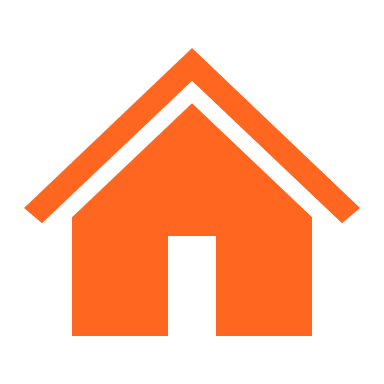 Conclusion
Key results
NCA is superior to placebo in the primary efficacy variable (partial normalisation of ALP + no worsening of Ludwig stage) which is also confirmed by using a second independent histological score (modified Nakanuma stage).
Notably, also without concomitant UDCA, NCA is superior to placebo in the primary efficacy variable.
NCA not only reduces worsening of liver histology but also increases improvement of disease stage compared to placebo.
NCA induces sustained reduction of liver enzymes.
NCA is well tolerated and has a similar safety profile as placebo.

These results indicate beneficial effects of NCA for
halting disease progression in PSC.
Similar rates of serious adverse events were seen across both treatment groups.
[Speaker Notes: Abbreviations: ALP = Alkaline phosphatase; NCA = Norucholic acid; PBO = Placebo; PSC = Primary Sclerosing Cholangitis; UDCA = Ursodeoxycholic acid; ULN = Upper limit of normal.

LB25148 
Norucholic acid for the treatment of primary sclerosing cholangitis: 96-week analysis of a pivotal phase 3 trial 
Michael Trauner1, Palak J. Trivedi2, Gerald Denk3, Martti Färkkilä4, Peter Schirmacher5, Stefan G. Hübscher6, Michael Dill7, Gerda Elisabeth Villadsen8, Christoph P. Berg9, Kristin K. Jørgensen10 11, Marcel Vetter12, Münevver Demir13, Andreas E. Kremer14, Christoph Schramm15, Christian Strassburg16, Heike Bantel17, Tobias Böttler18, Michael Trauner1Ulrich Beuers19, Alexandre Louvet20, Emina Halilbasic1, Michael Stiess21, Markus Proels21, Ralph Müller21, Peter Fickert22, Michael P. Manns17 23 
1Division of Gastroenterology and Hepatology, Department of Internal Medicine III, Medical University of Vienna, Vienna, Austria, 2NIHR Birmingham Biomedical Research Centre, University of Birmingham, Birmingham, United Kingdom, 3Department of Medicine II, University Hospital LMU, Munich, Germany, 4Department of Gastroenterology, University of Helsinki and Helsinki University Hospital, Helsinki, Finland, 5Institute of Pathology, University Hospital Heidelberg, Heidelberg University, Heidelberg, Germany, 6School of Infection, Inflammation and Immunology, University of Birmingham, Birmingham, United Kingdom, 7Department of Gastroenterology, Hepatology, Infectious Diseases and Intoxications, Heidelberg University Hospital, Heidelberg, Germany, 8Department of Hepatology and Gastroenterology, Aarhus University Hospital, Aarhus, Denmark, 9Department of Gastroenterology, Hepatology and Infectiology, University Hospital Tübingen, Tübingen, Germany, 10Norwegian PSC Research Center, Department of Transplantation Medicine, Clinic of Surgery and Specialized Medicine, Oslo University Hospital Rikshospitalet, Oslo, Norway, 11Department of Gastroenterology, Akershus University Hospital, Akershus, Norway, 12Department of Medicine 1, Friedrich-Alexander-University Erlangen-Nürnberg, Erlangen, Germany, 13Department of Hepatology and Gastroenterology, Charité Universitätsmedizin Berlin, Berlin, Germany, 14Department of Gastroenterology and Hepatology, University Hospital Zürich, University of Zürich, Zürich, Switzerland, 15Department of Medicine and Martin Zeitz Centre for Rare Diseases, University Medical Centre Hamburg-Eppendorf, Hamburg, Germany, 16Department of Internal Medicine I, University Hospital Bonn, Bonn, Germany, 17Department of Gastroenterology, Hepatology, Infectious Diseases and Endocrinology, Hannover Medical School, Hannover, Germany, 18Department of Medicine II, University Hospital Freiburg, Freiburg, Germany, 19Department of Gastroenterology and Hepatology, Amsterdam UMC, Locatie AMC, Amsterdam, Netherlands, 20Services des maladies de l’appareil digestif, CHRU de Lille, Lille, France, 21Dr. Falk Pharma GmbH, Freiburg, Germany, 22Department of Medicine, Medical University of Graz, Graz, Austria, 23Center for Individualized Infection Medicine (CiiM), Hannover, Germany 
Email: michael.trauner@meduniwien.ac.at 
 
Background and Aims: Primary sclerosing cholangitis (PSC) is a chronic inflammatory, fibro-obliterative cholestatic liver disease lacking effective medical therapy. The semi-synthetic bile acid derivative norucholic acid (NCA) is resistant to amidation, allowing it to undergo cholehepatic shunting. This results in bicarbonate-rich hypercholeresis and cholangiocyte protection, as well as potential direct anti-inflammatory and immunomodulatory effects. Here, we report the results from the pivotal phase 3 trial of NCA in PSC over 96 weeks (NCT03872921). 
 
Method: In this randomized, placebo (PBO)-controlled, double-blind (DB) phase 3 trial, adult PSC patients with ALP >1.5 × upper limit of normal (ULN) were randomized 2:1 to 1500 mg NCA once daily or to PBO. Randomization was stratified by concomitant ursodeoxycholic acid (UDCA) use. Overall treatment duration is 192 weeks, with analysis of the primary endpoint at 96 weeks, followed by an ongoing 96-week DB extension phase. The combined primary endpoint at week 96 was partial normalization of ALP to <1.5 × ULN without worsening of fibrosis stage by Ludwig staging at week 96 compared to baseline in the full analysis set (FAS). Here, we report the results of the primary analysis after 96 weeks. 
Results: A total of 301 patients were included in the FAS population (NCA: 205; PBO: 96 patients), with 213 (70.8%) completing to week 96. Baseline data were similar between treatment groups, with slightly more severe disease in the NCA group (Ludwig stage 3-4: 50.5% (NCA) vs. 37.9% (PBO); modified Nakanuma stage 3-4: 72.1% (NCA) vs. 55.8% (PBO); median ALP: 320 U/L (NCA) vs. 290 U/L (PBO)). Concomitant UDCA use was reported for 78.7% of patients. At week 96, the percentage of patients achieving the primary endpoint was 15.1% for NCA versus 4.2% for PBO (p=0.0048). Among patients without concomitant UDCA, significantly more reached the primary endpoint with NCA versus none with placebo (23.4% vs. 0.0%, n=47 vs. n=18; p=0.0267). Improvement by at least 1 Ludwig stage was observed for 25.2% of NCA patients versus 10.5% in the PBO group (p=0.0217). Conversely, only 20.3% of NCA patients worsened by at least 1 Ludwig stage compared with 40.4% in the PBO group (p=0.0069). The percentage of patients with partial normalization of ALP without worsening of modified Nakanuma stage was 15.1% for NCA vs. 5.2% for PBO (p=0.0086), confirming the superiority of NCA by a second histological score. Sustained biochemical improvement in the levels of multiple liver enzymes was observed with NCA but not PBO. The study drug was well tolerated, with similar rates of patients with serious adverse events between both treatment groups. Conclusion: In this pivotal phase 3 trial in adult patients with PSC, treatment with 1500 mg/day NCA for 96 weeks was safe and superior to placebo for the primary combined endpoint, indicating beneficial effects of NCA for halting disease progression.]